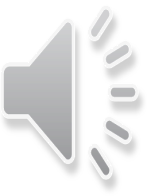 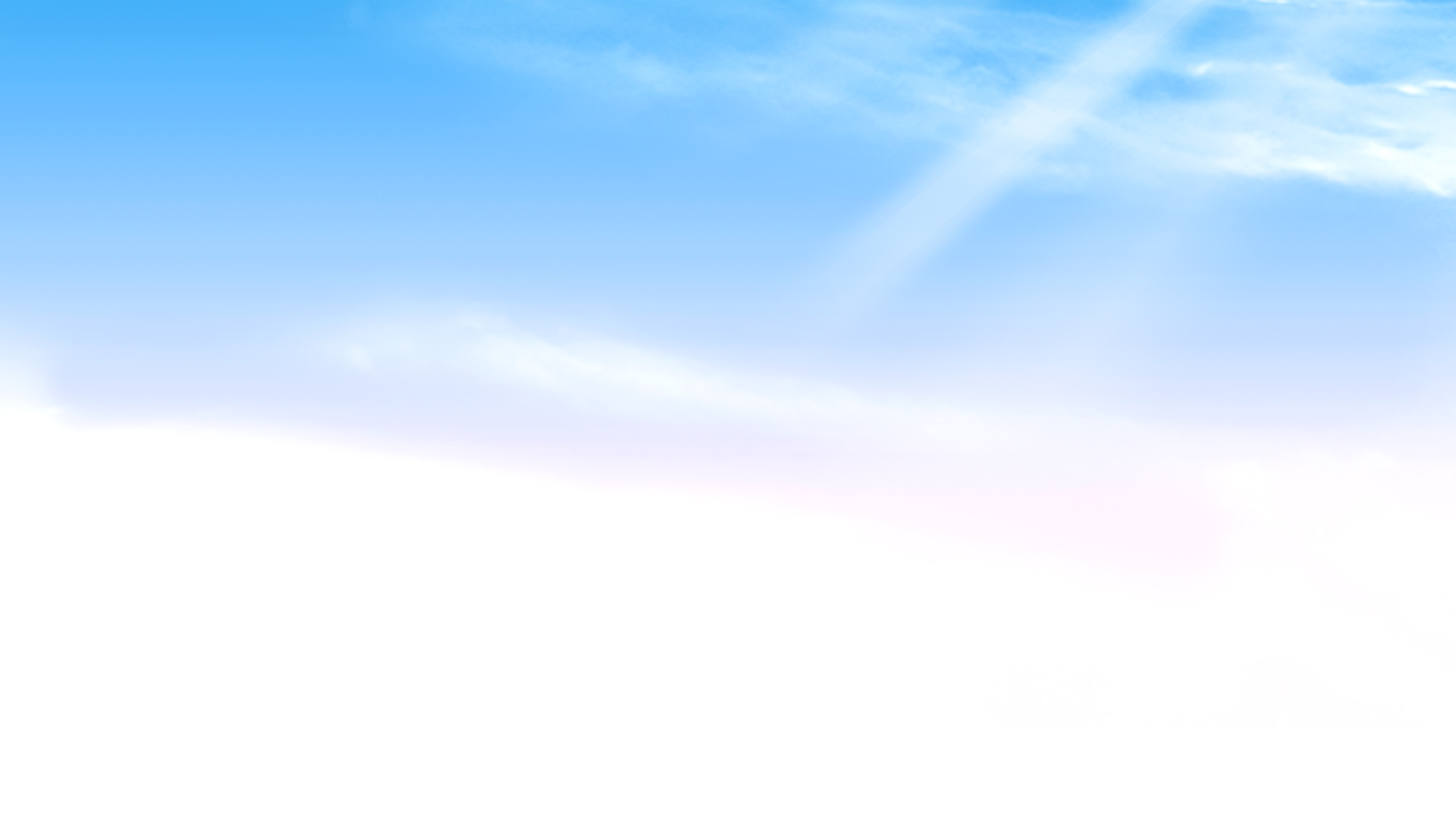 Bài 11: 
PHÉP TRỪ TRONG PHẠM VI 10
Giáo viên:PHẠM THỊ ANH
LỚP         : 1E
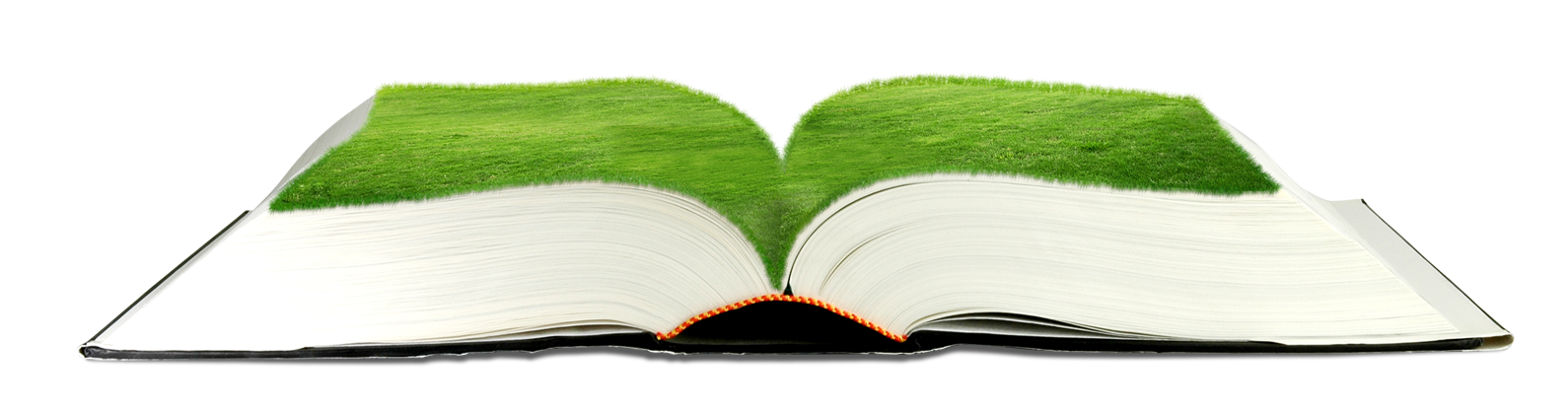 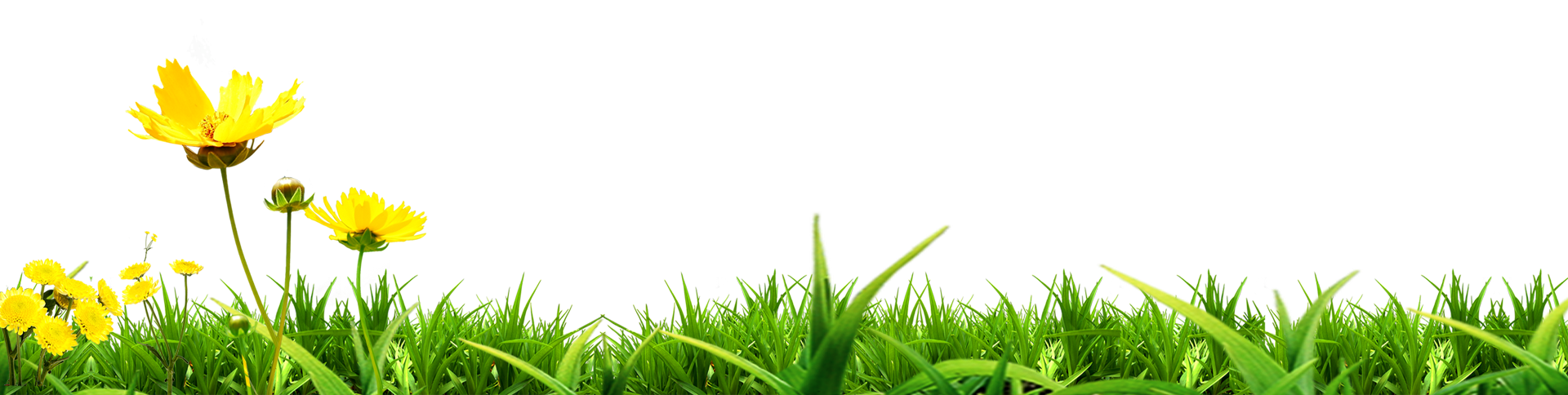 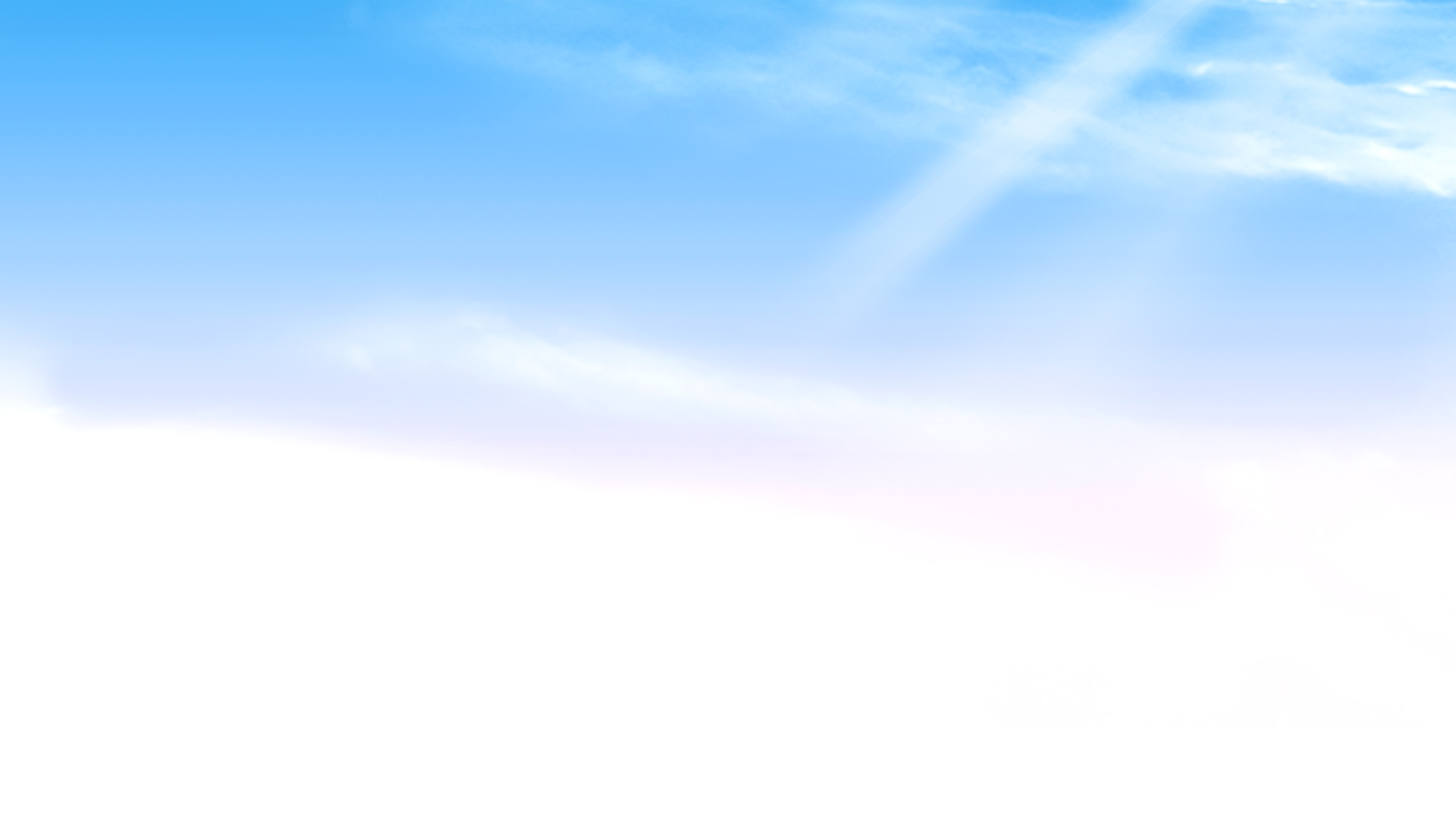 Tiết 1
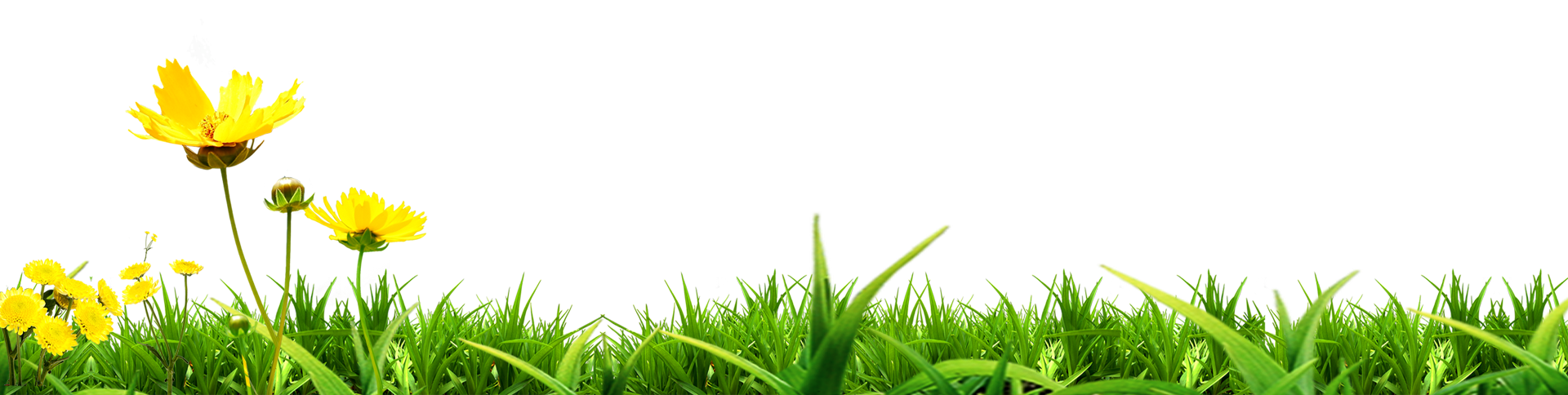 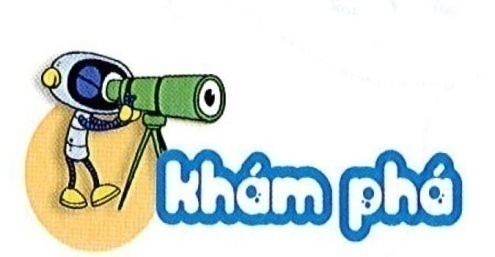 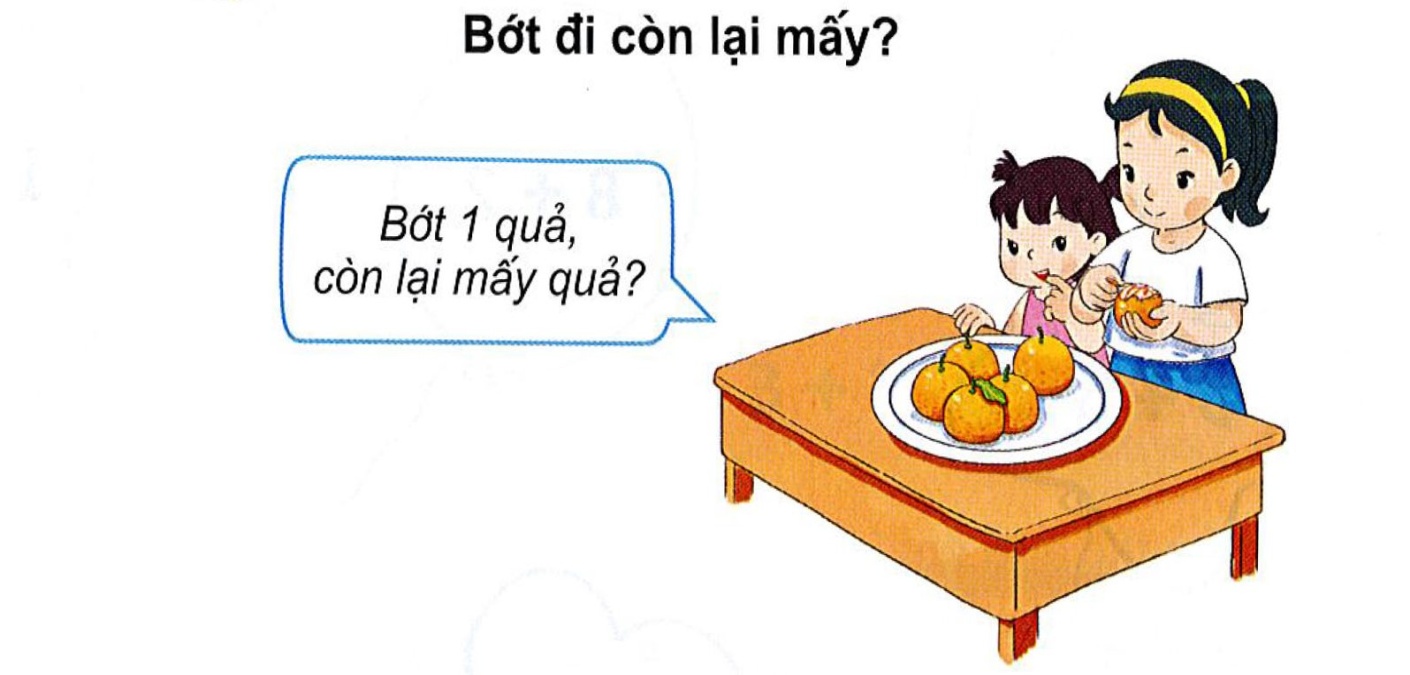 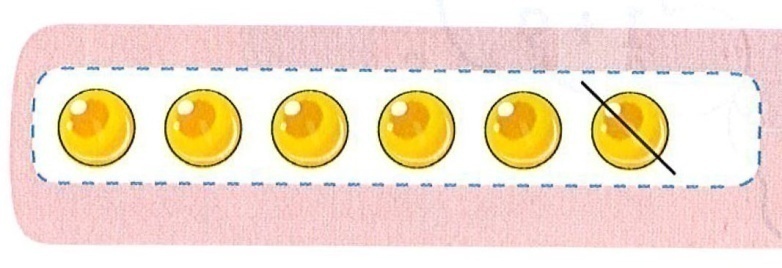 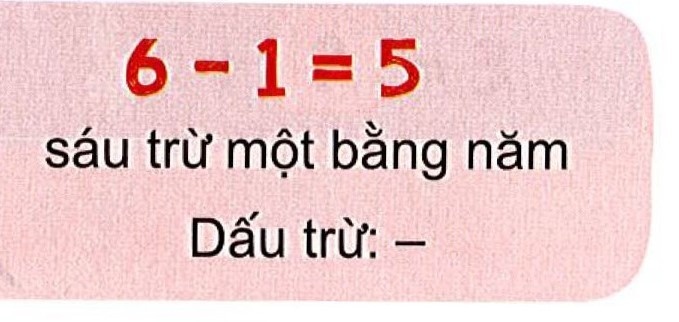 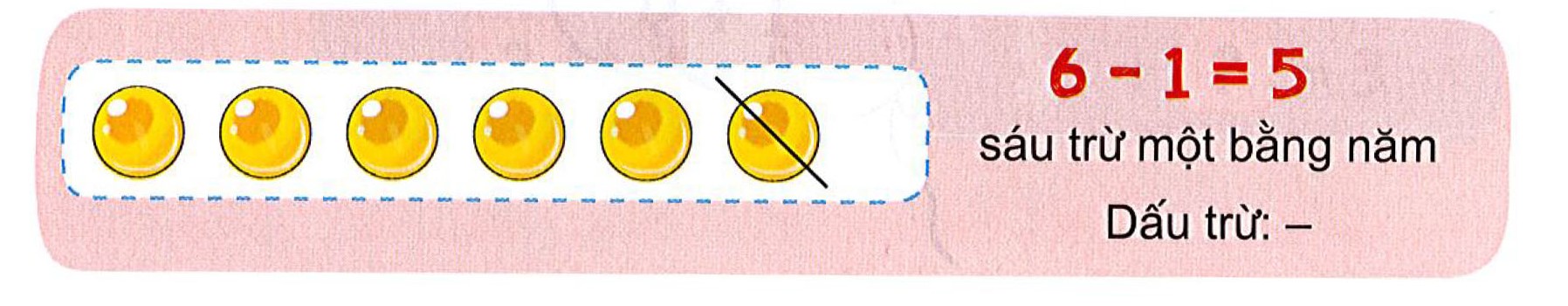 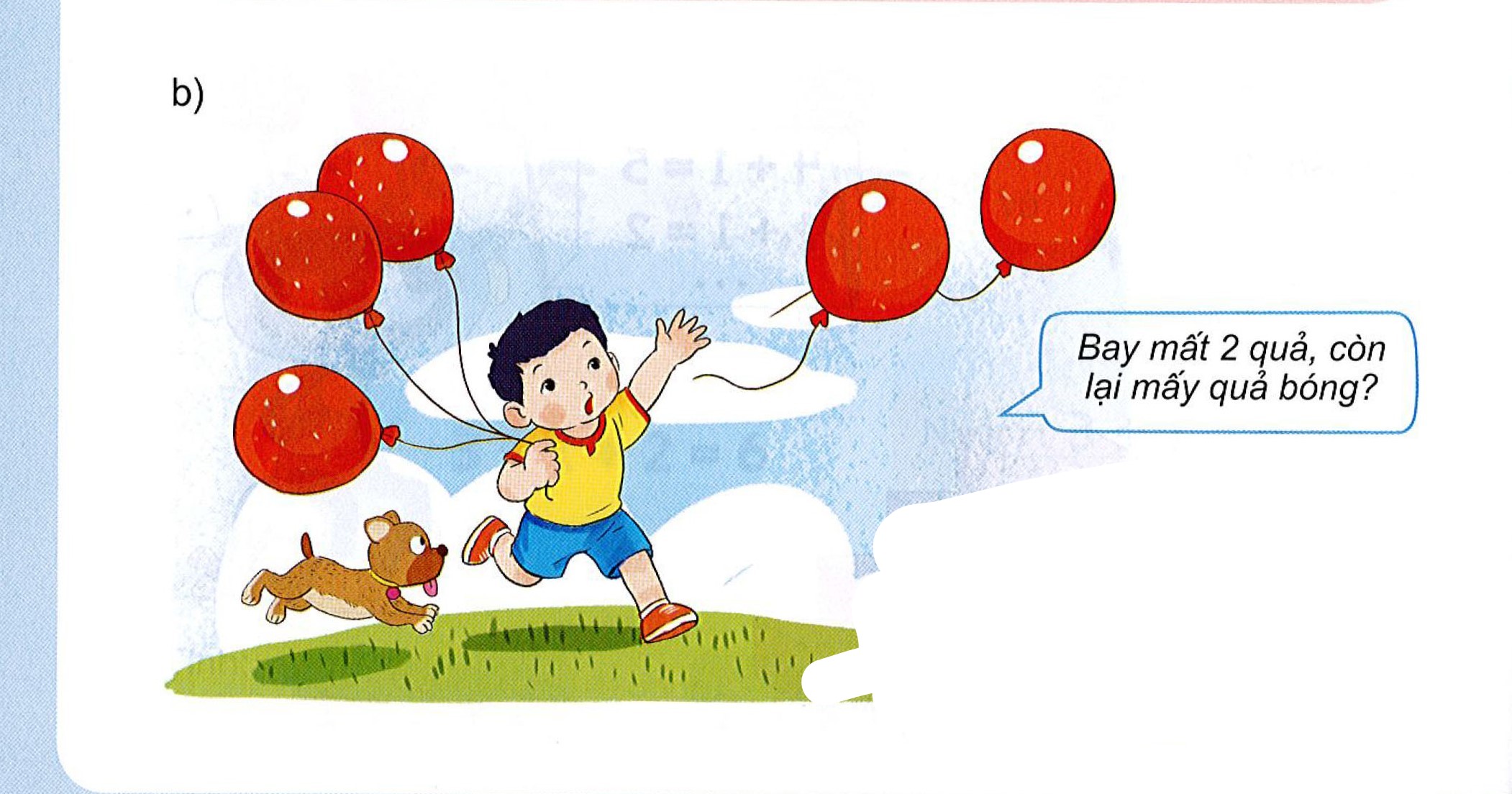 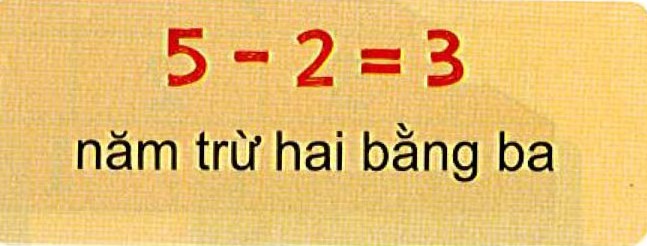 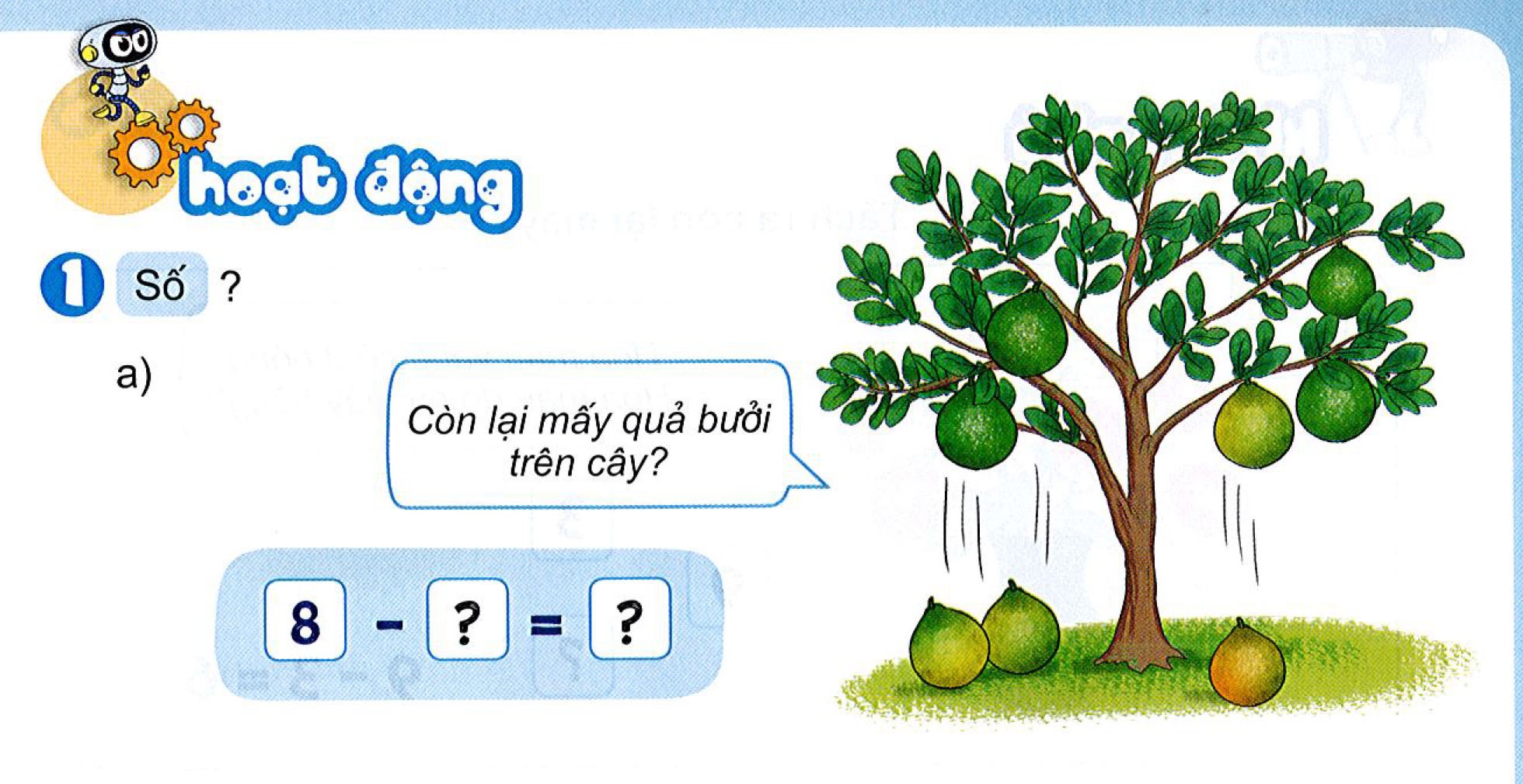 3
5
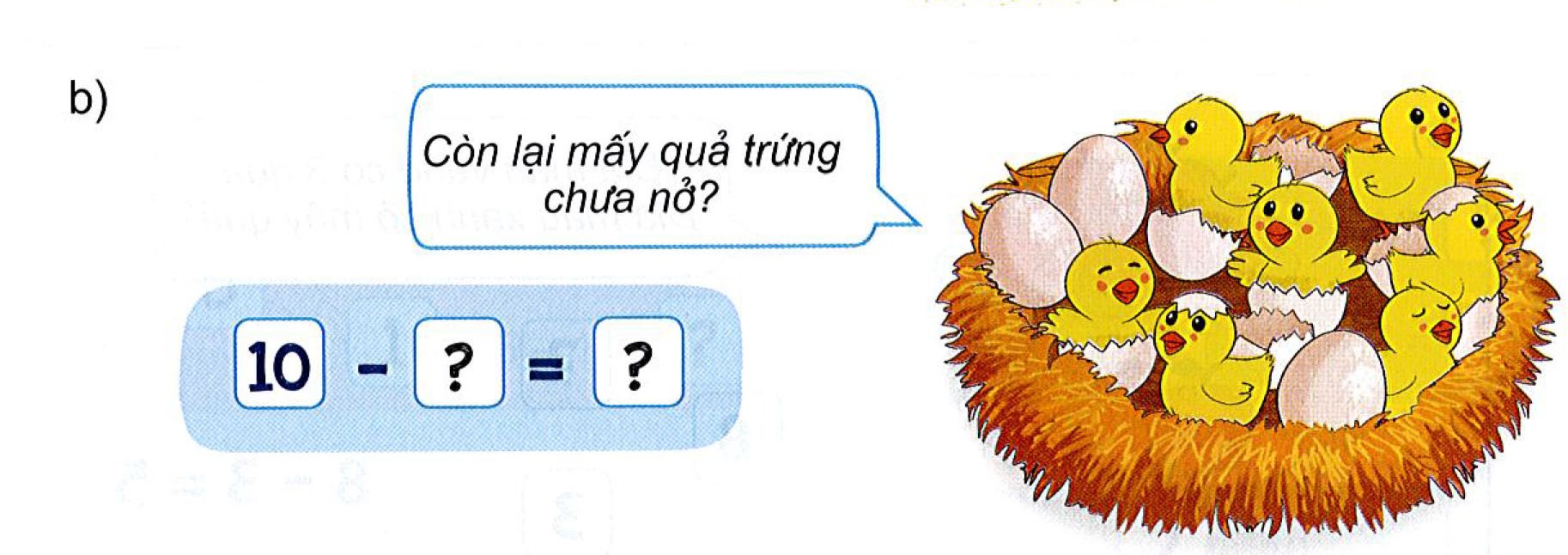 7
3
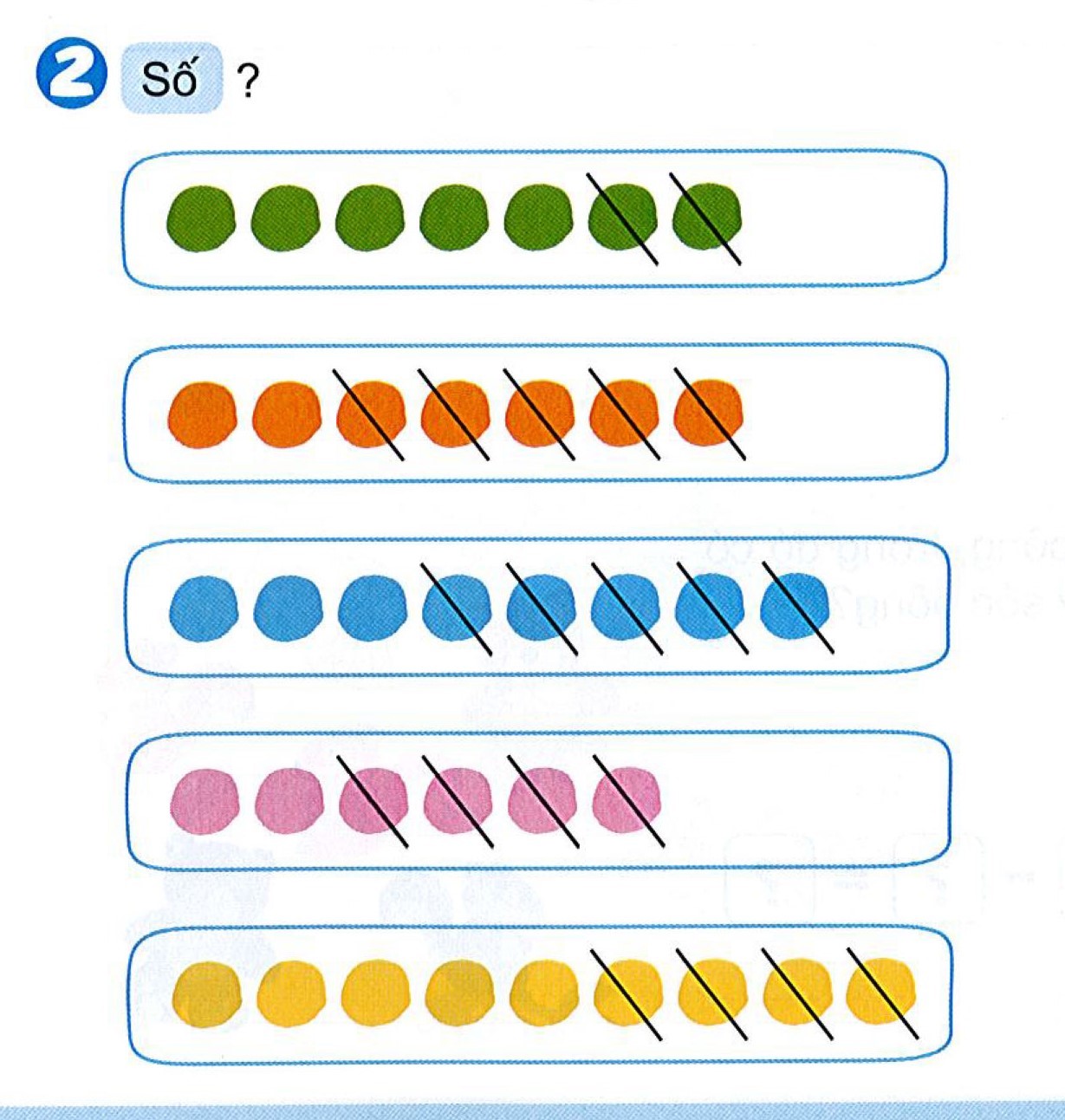 7 - 2 =
5
2
7-  5 =
8 - 5 =
3
6 - 4 =
2
5
9 - 4 =
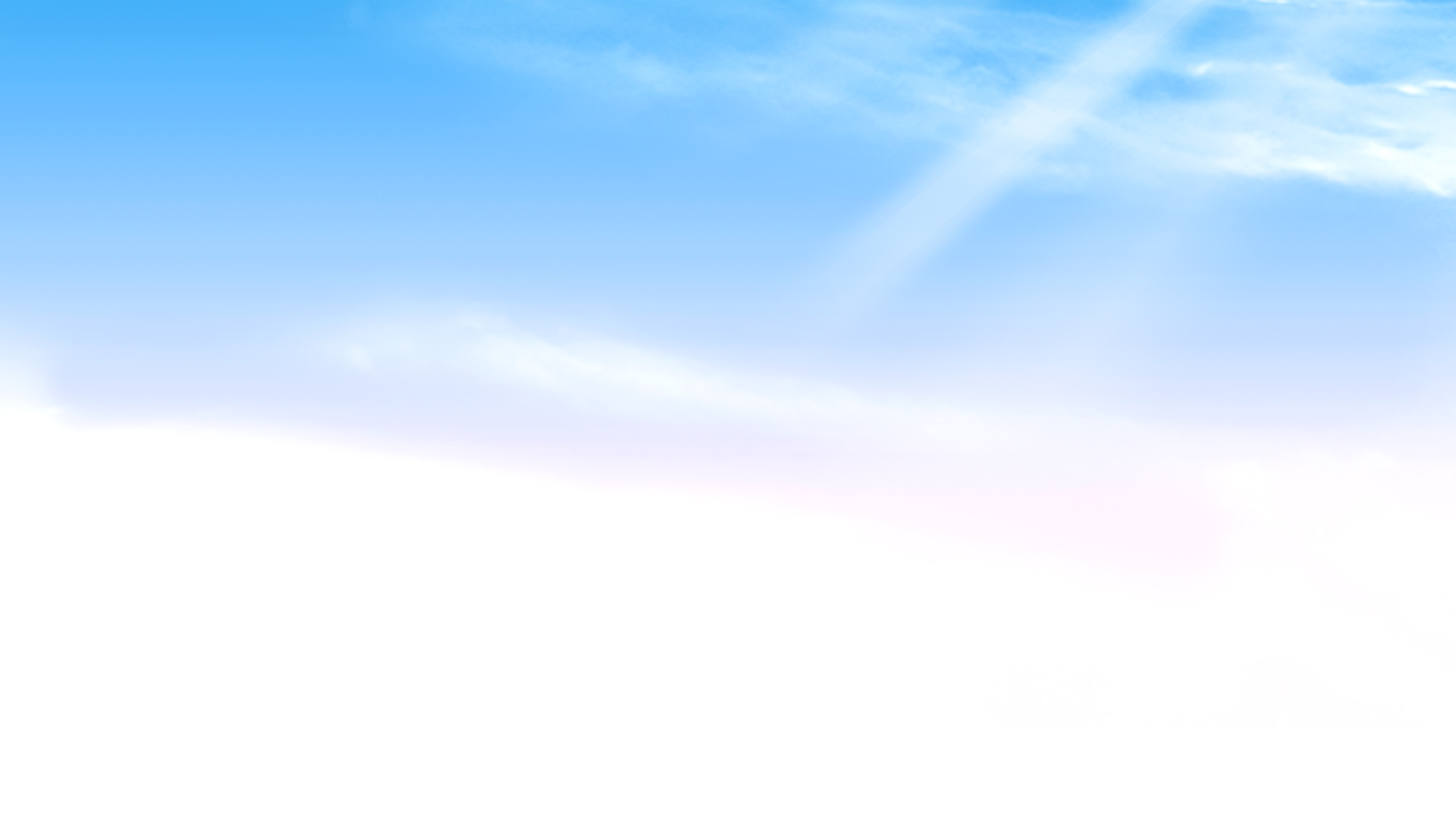 Tiết 2
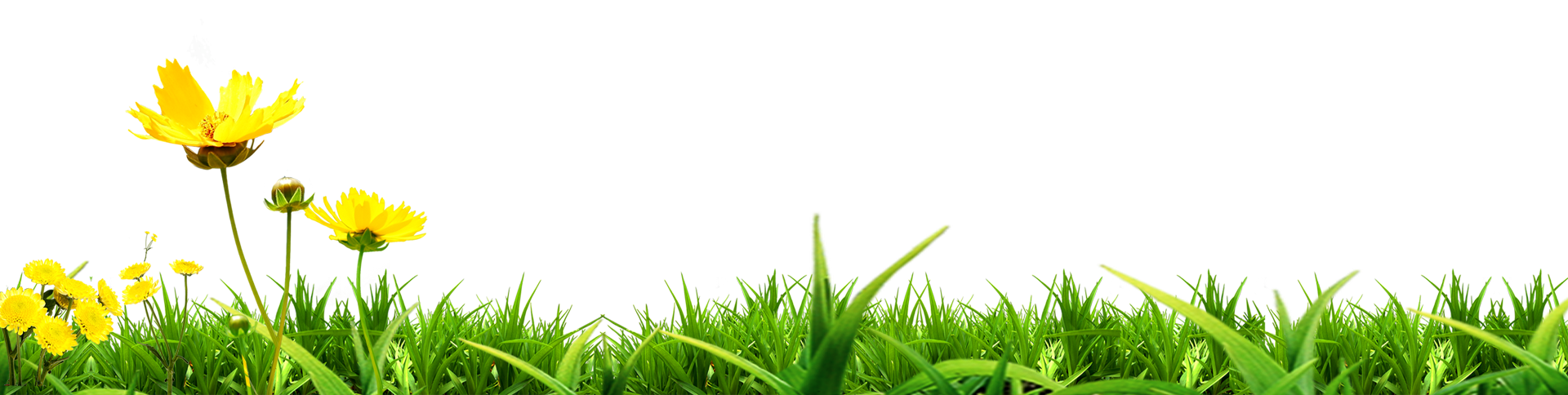 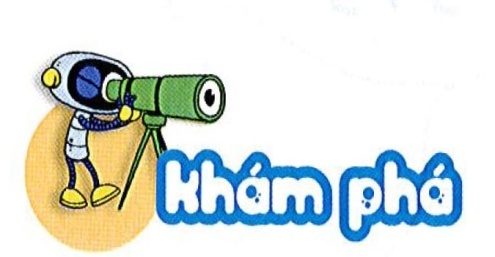 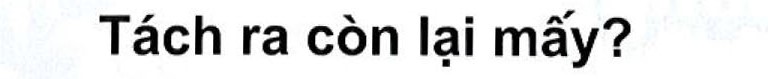 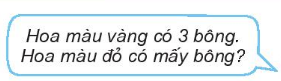 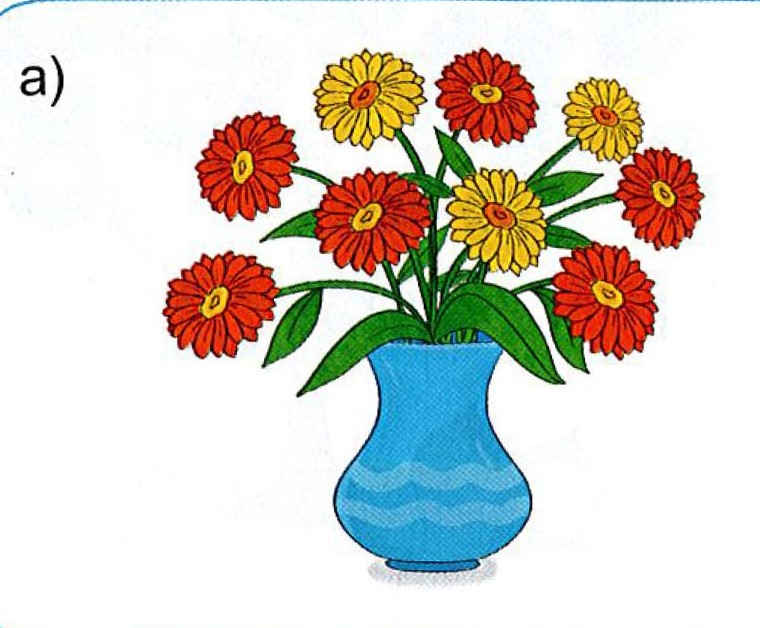 a)
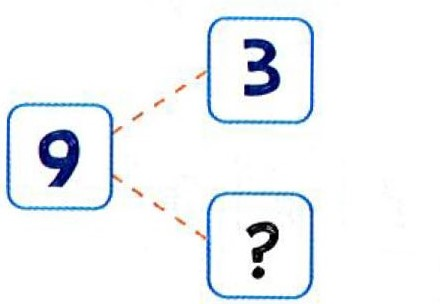 6
9 - 3 = 6
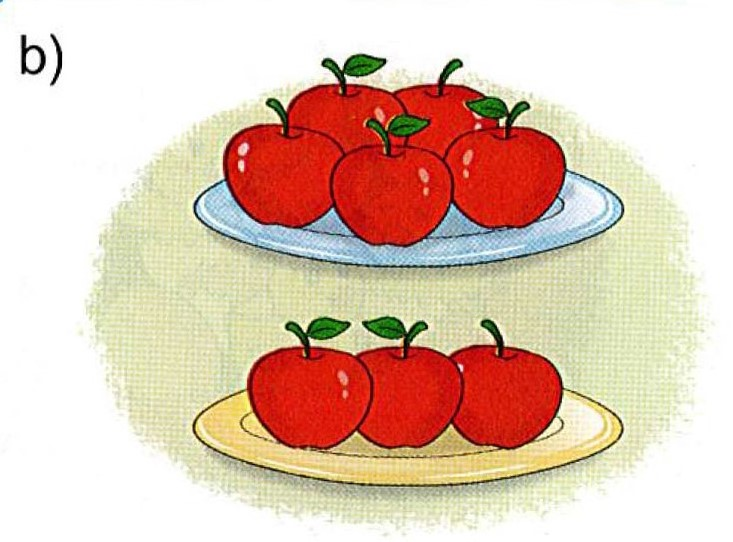 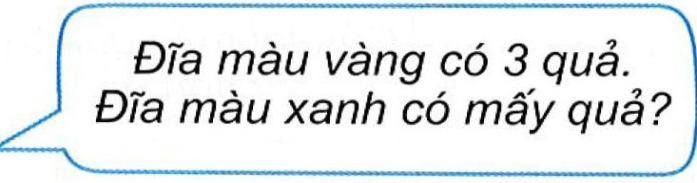 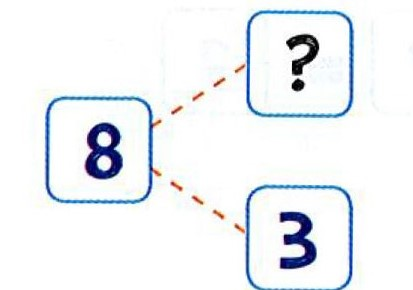 5
8 - 3 = 5
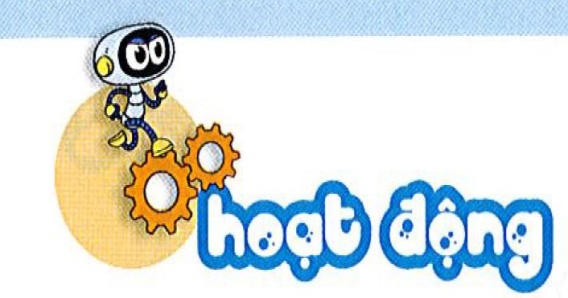 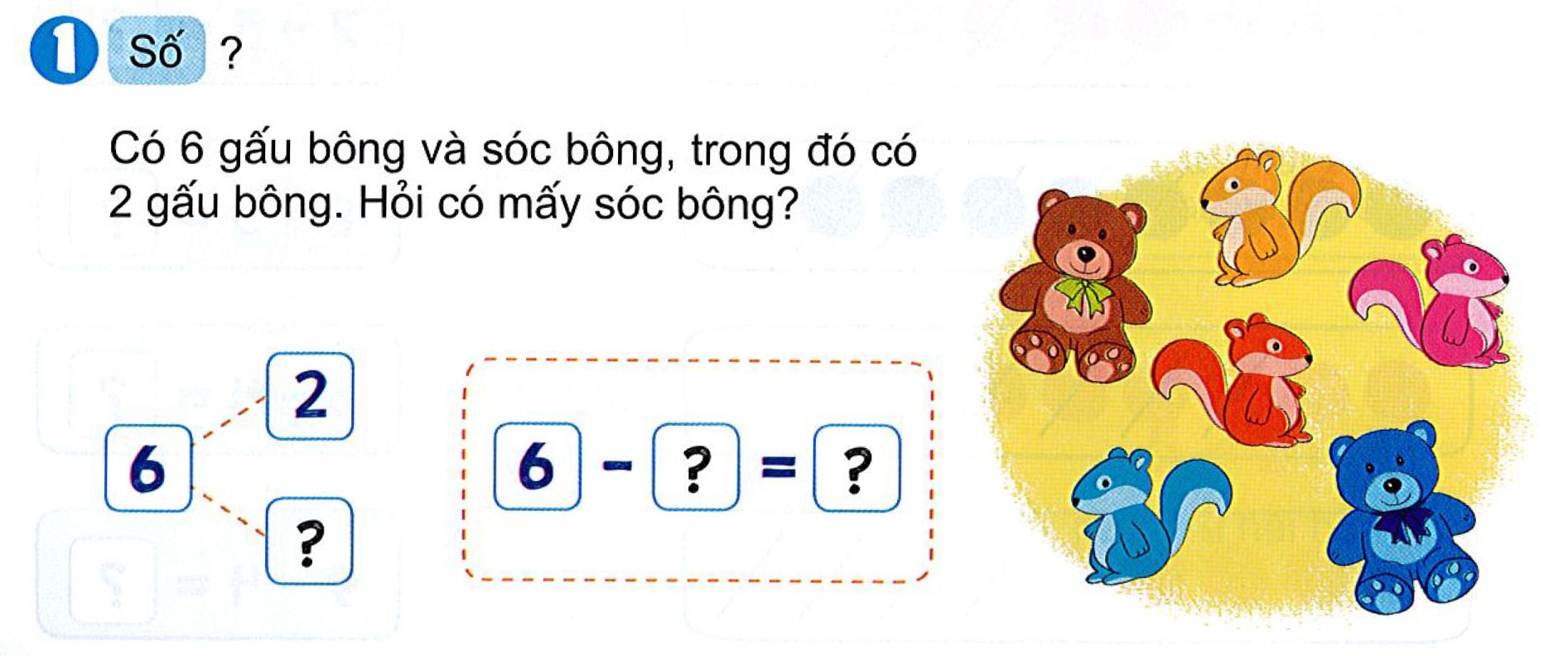 2
4
?
2
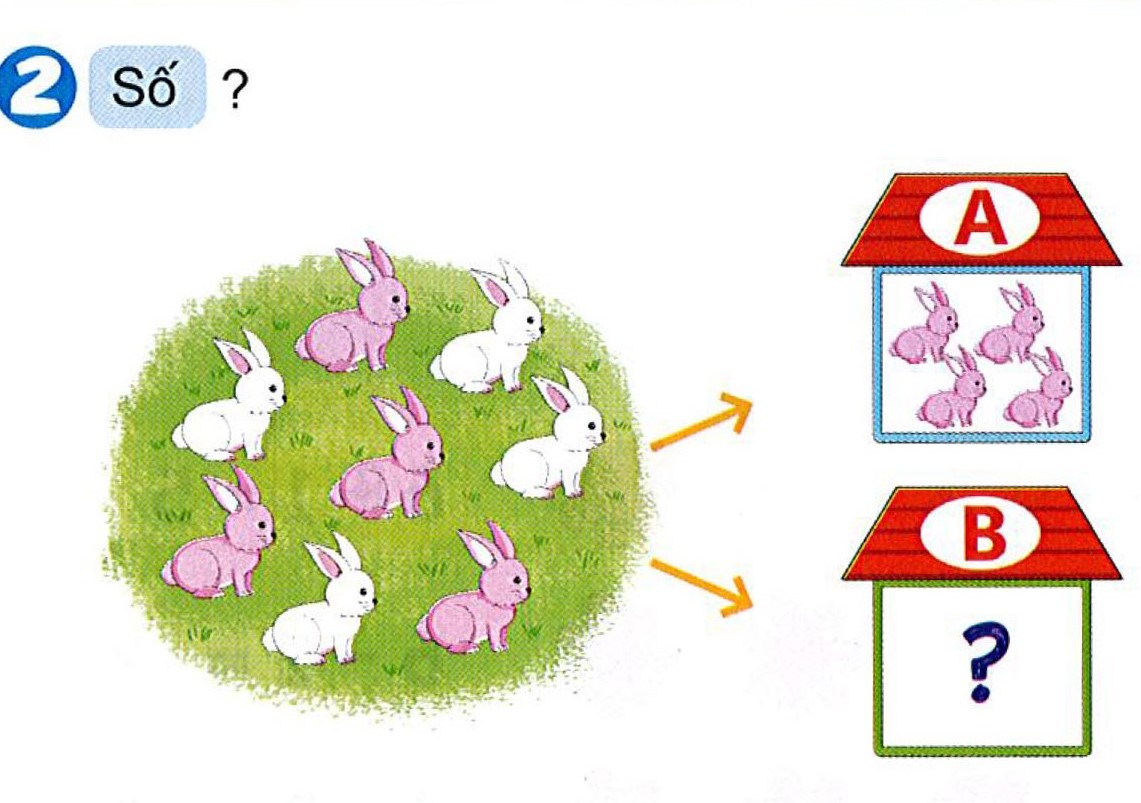 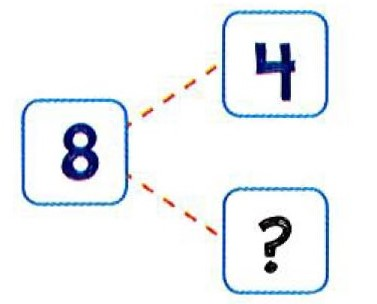 4
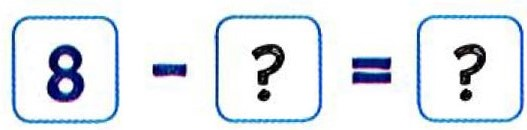 4
4
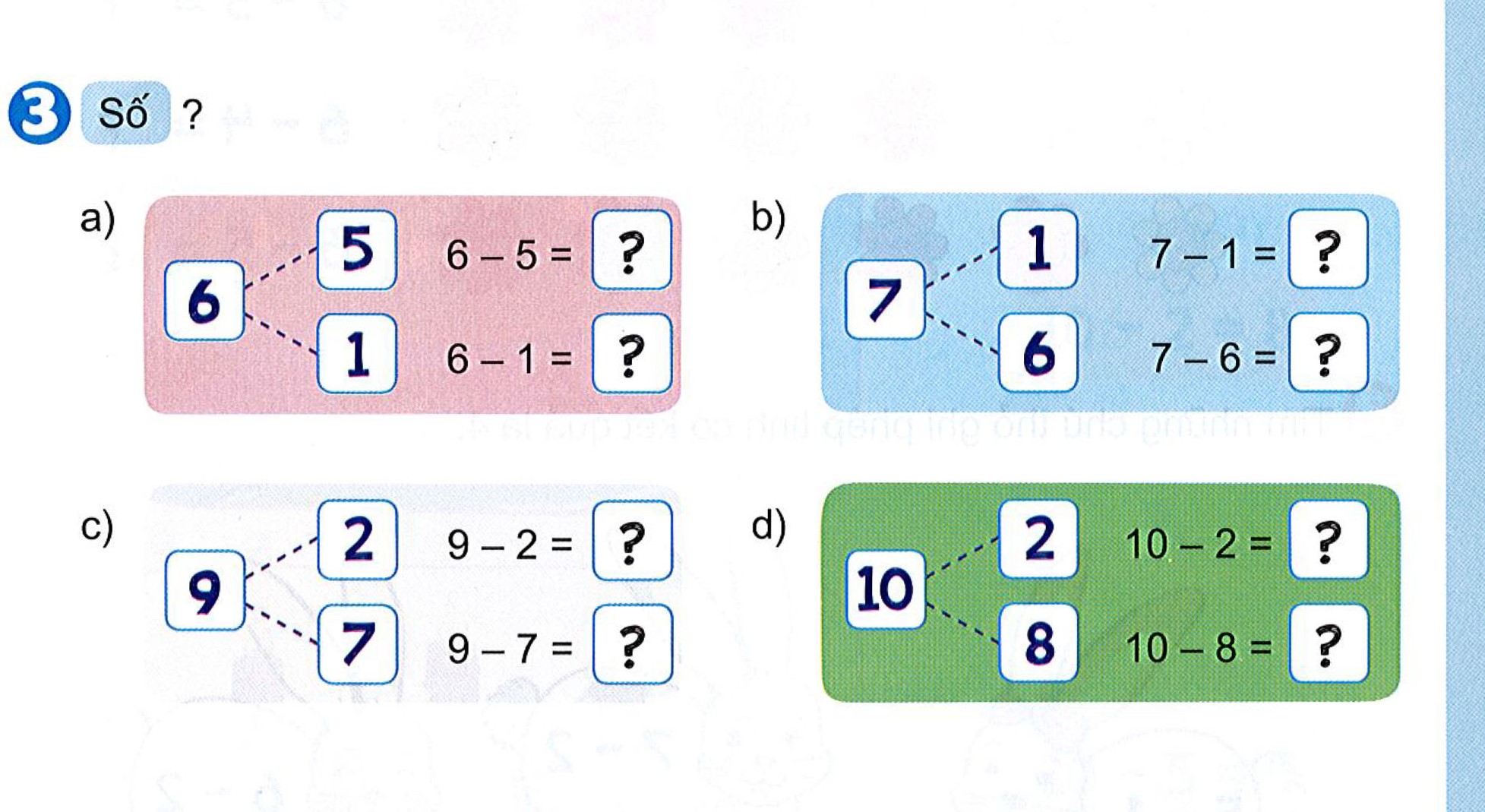 1
6
5
1
7
8
2
2
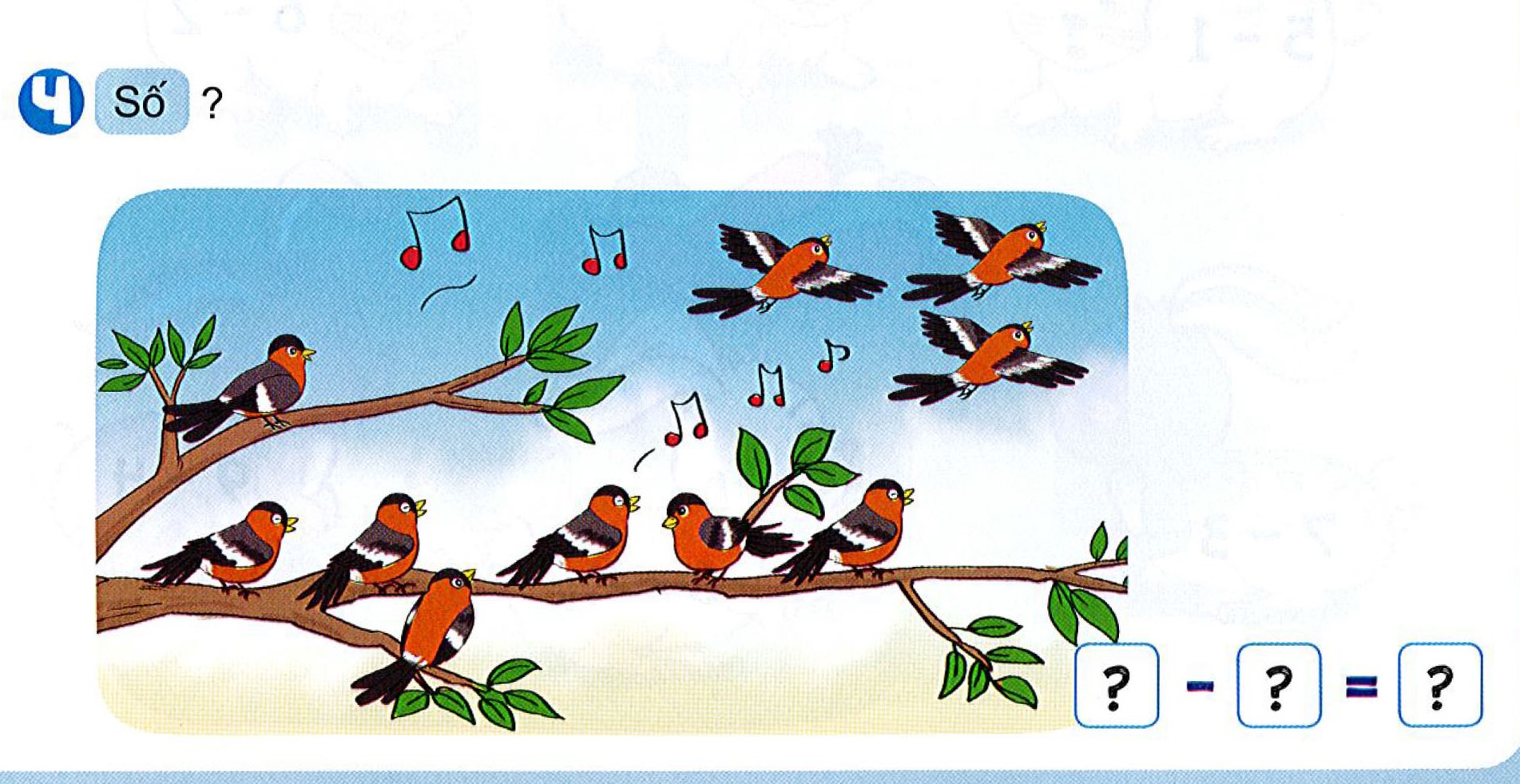 10
3
7
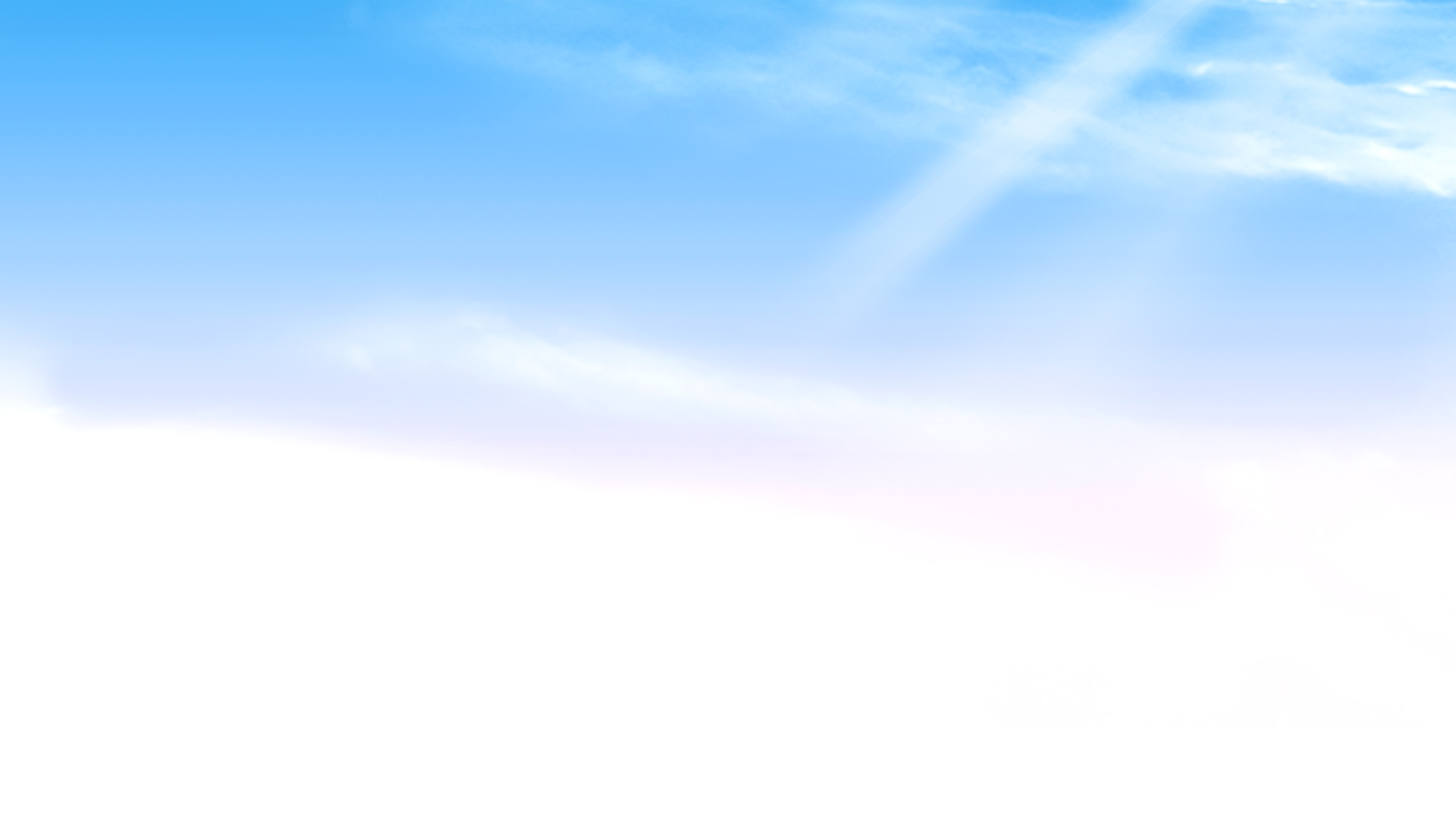 Tiết 3
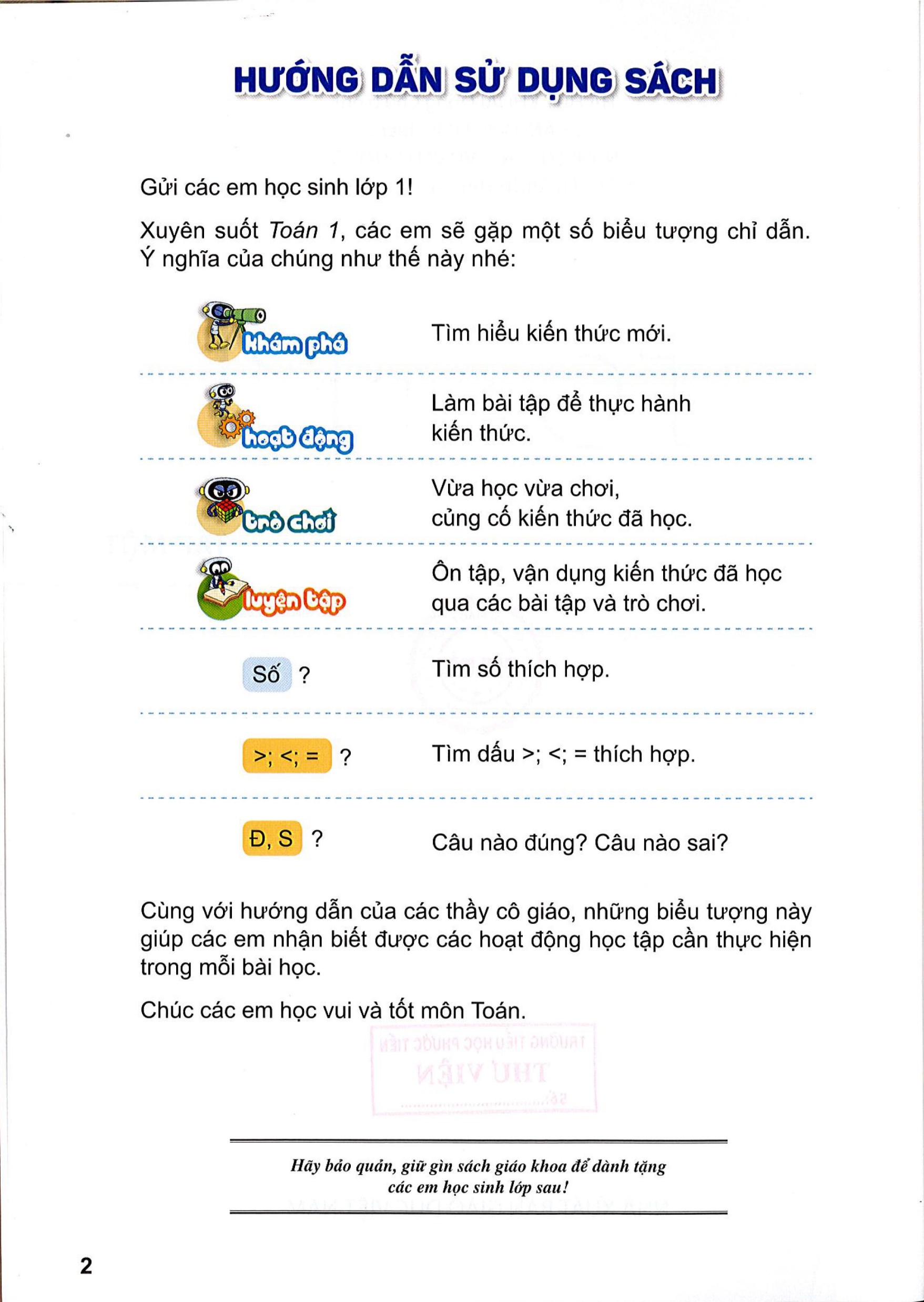 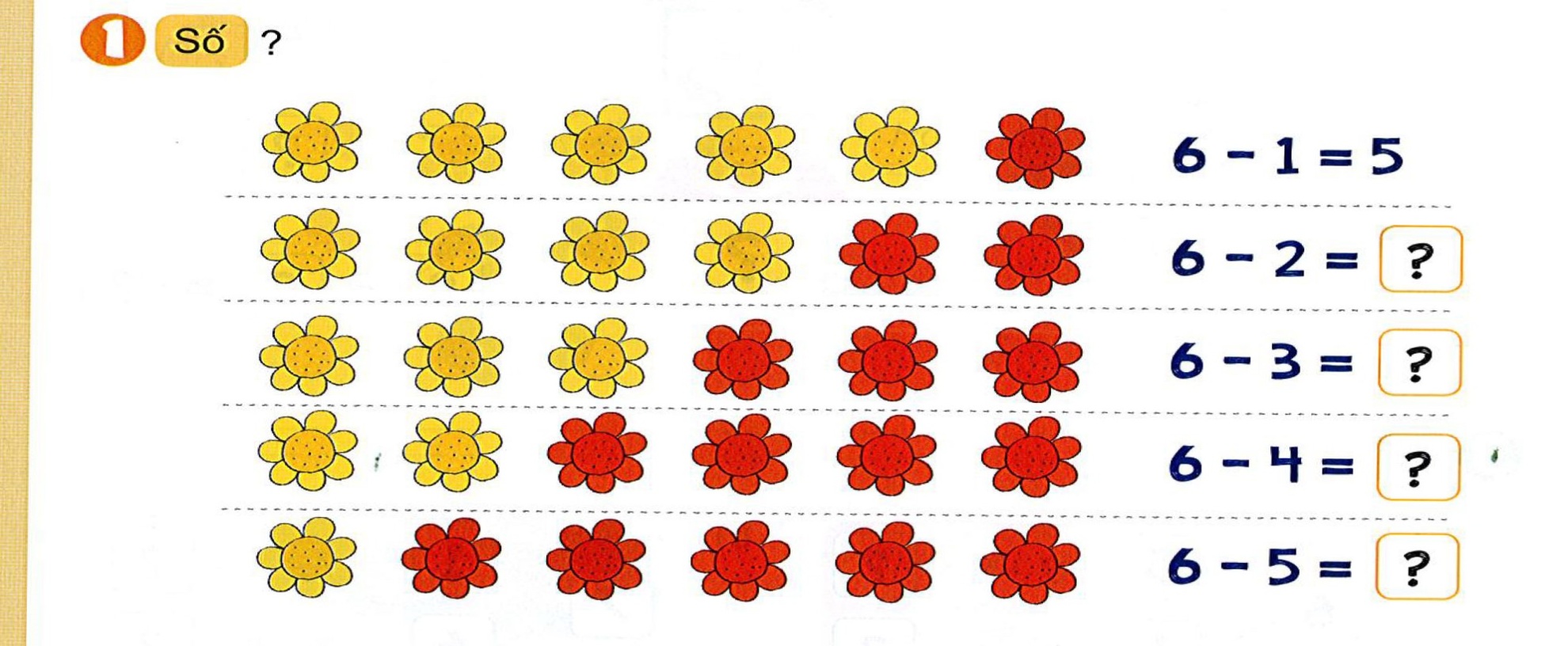 4
3
2
1
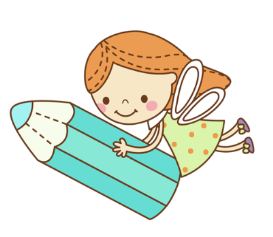 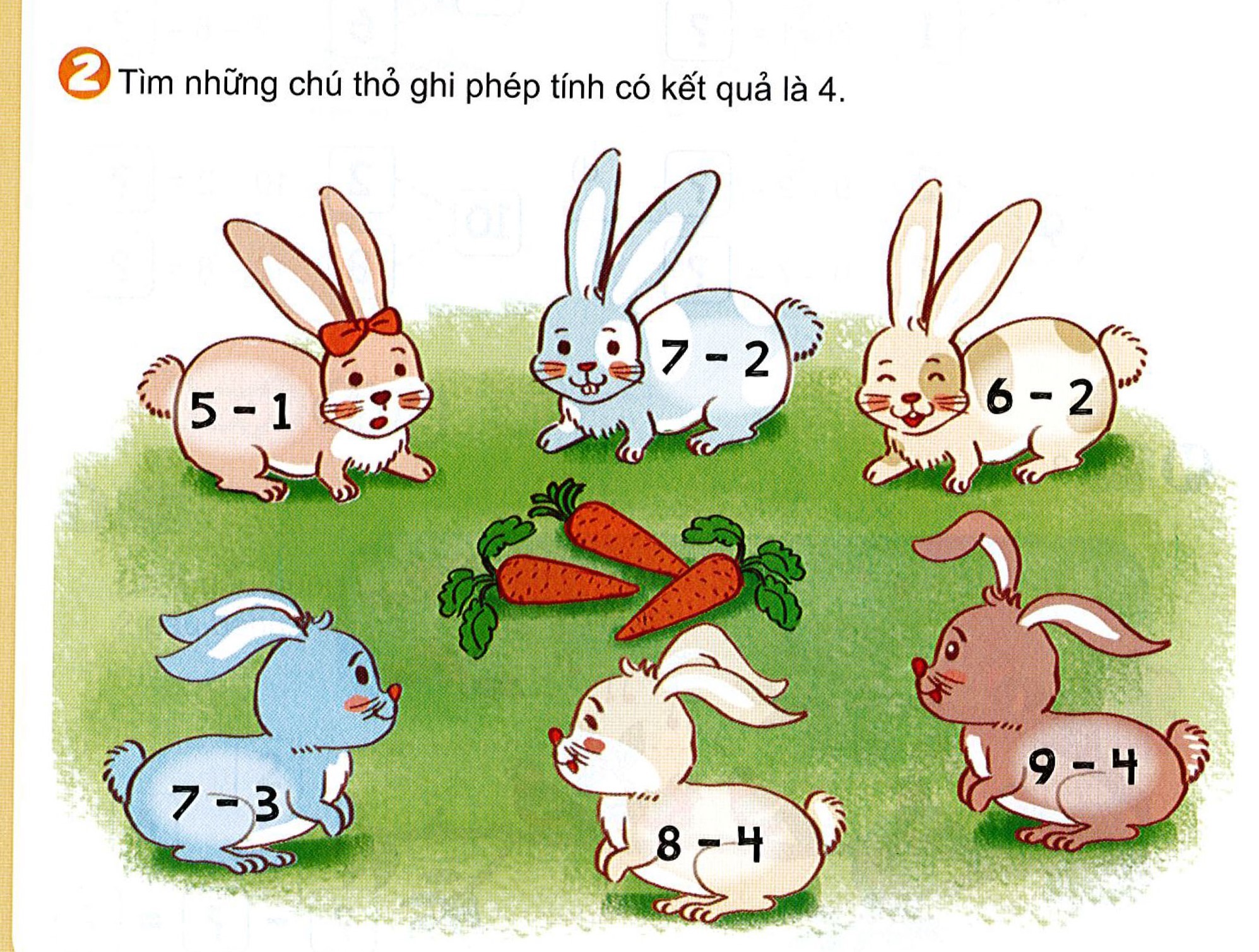 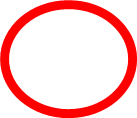 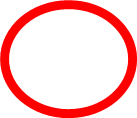 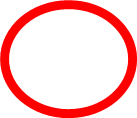 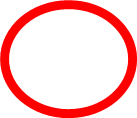 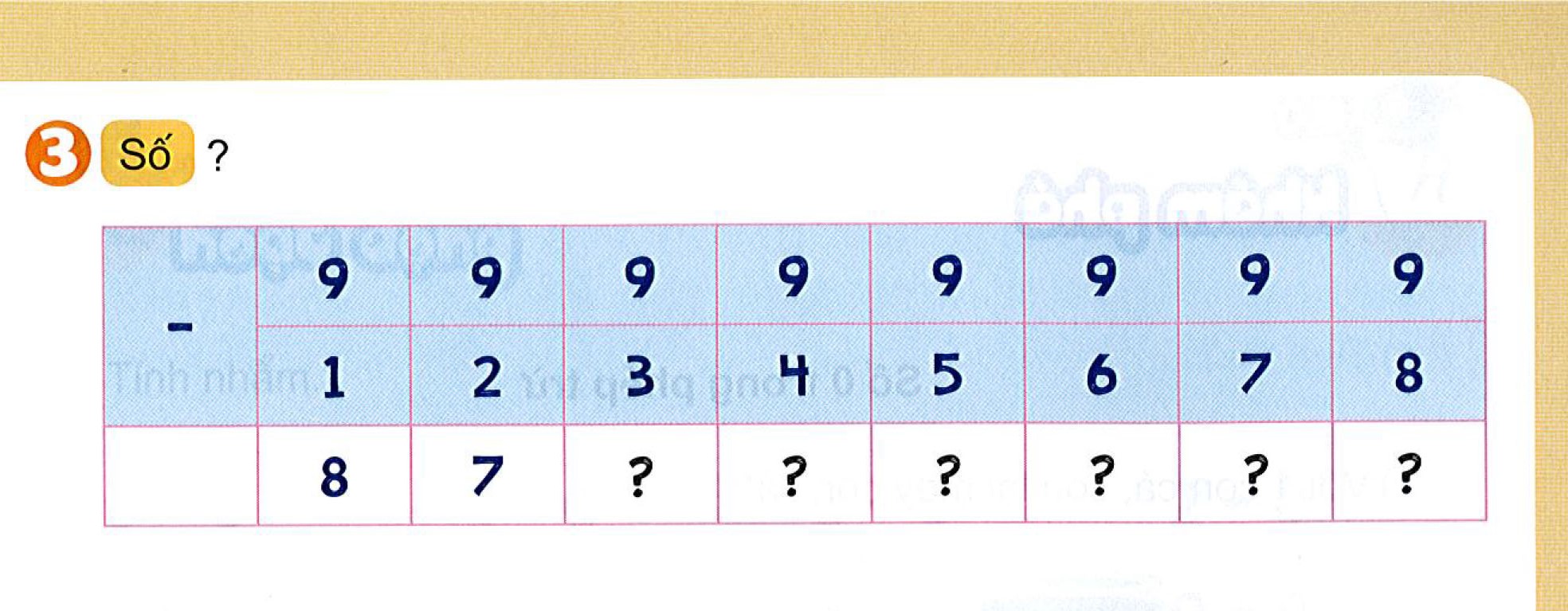 6
5
4
3
2
1
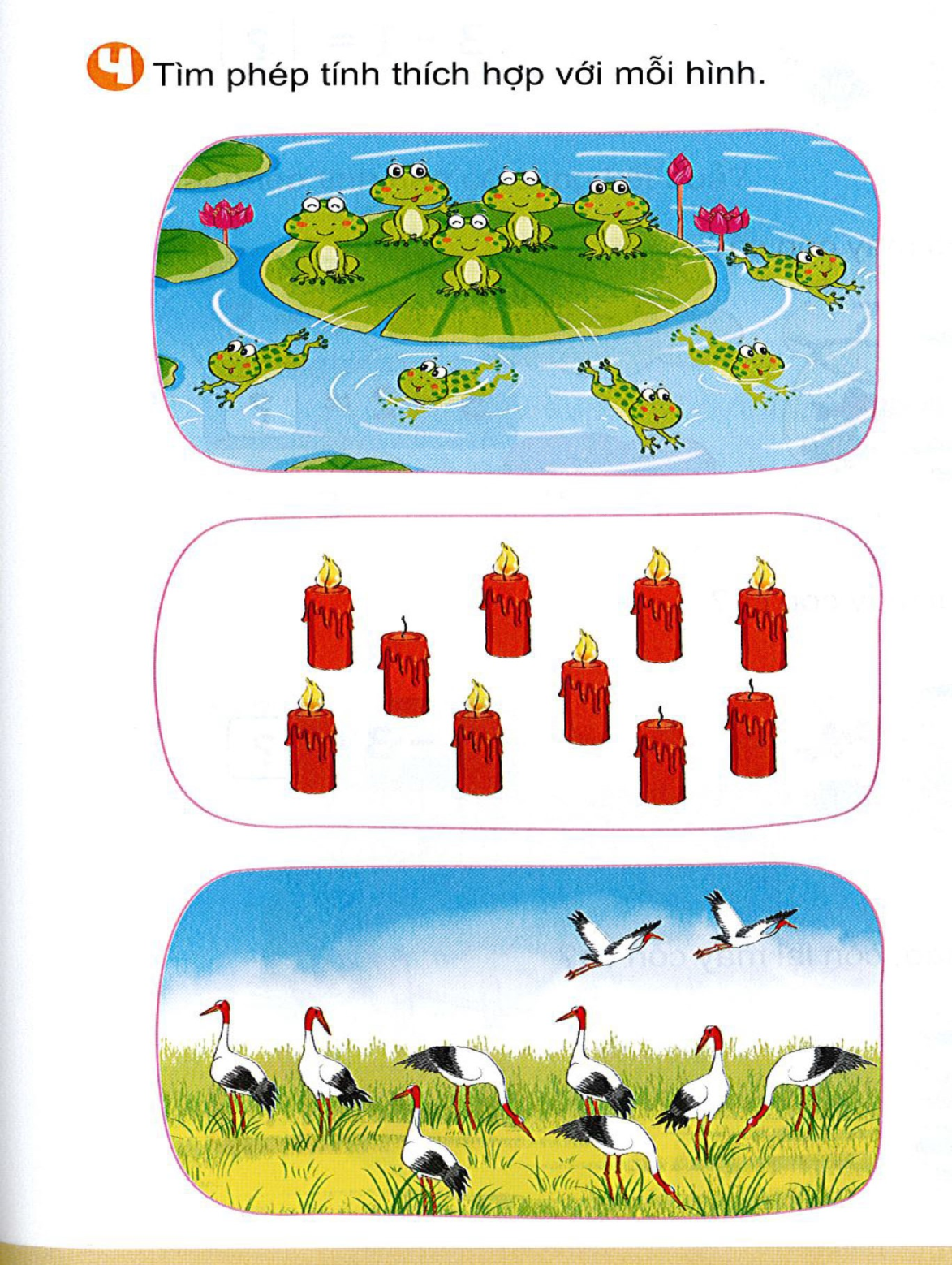 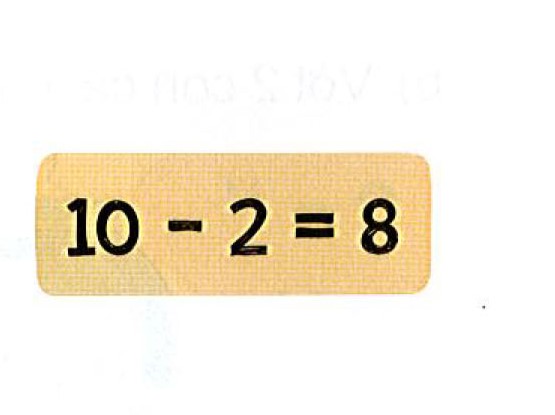 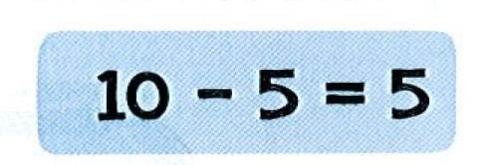 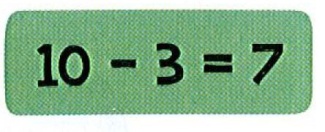 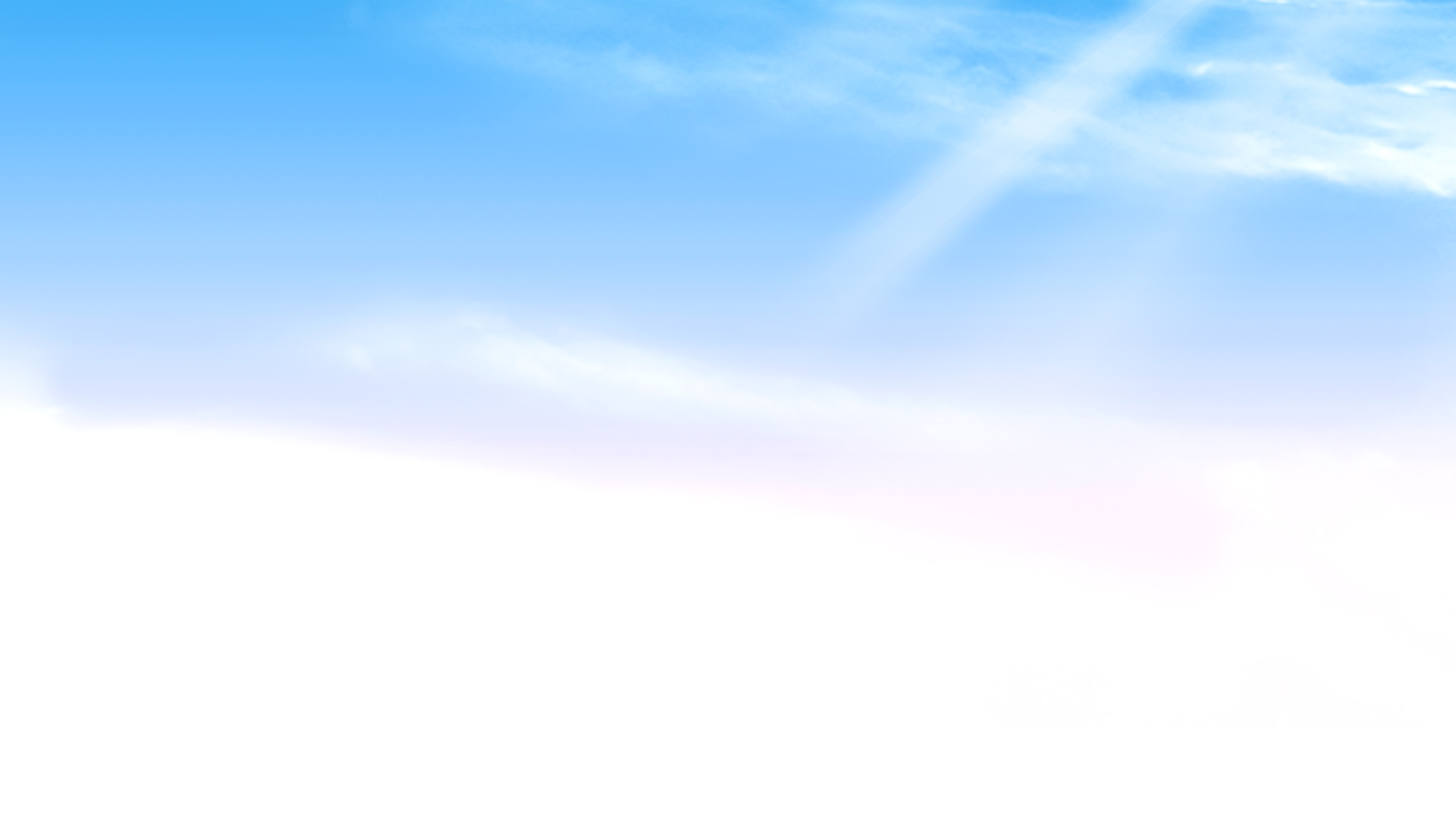 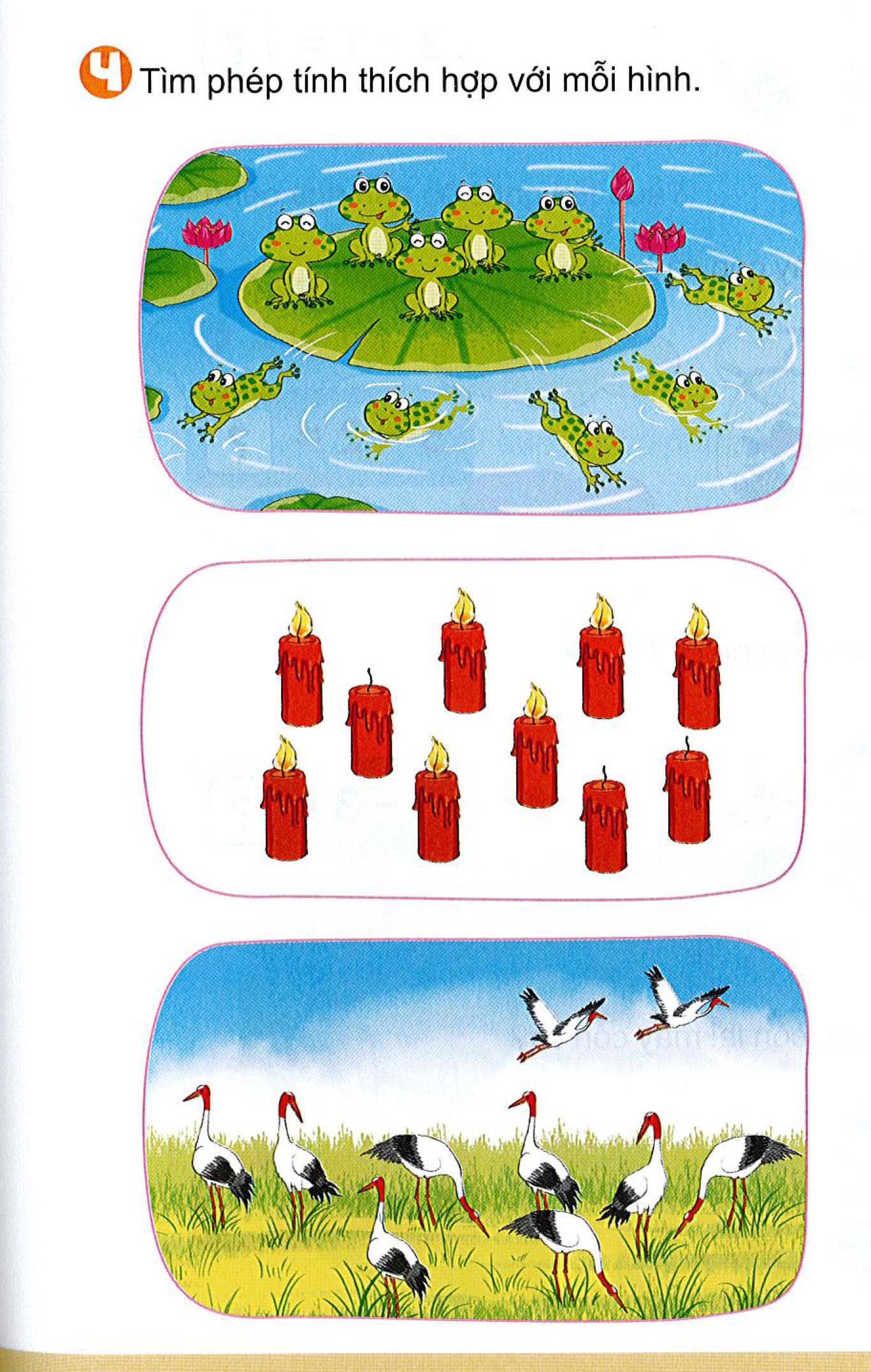 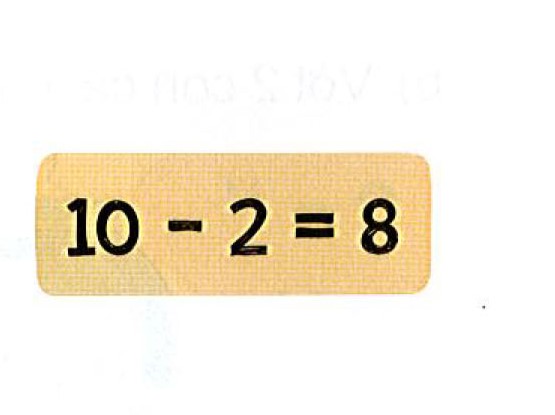 Tiết 4
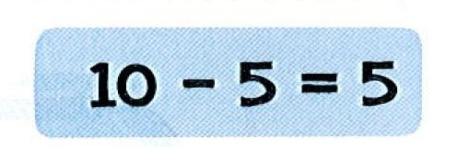 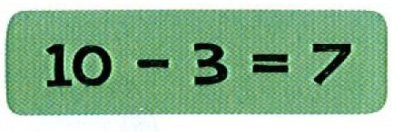 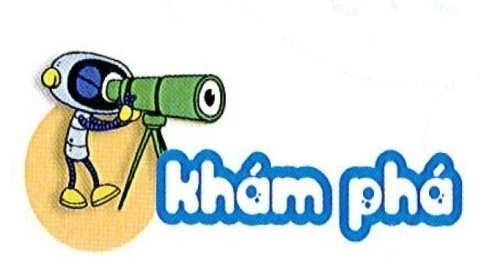 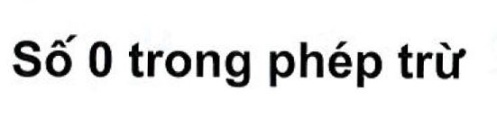 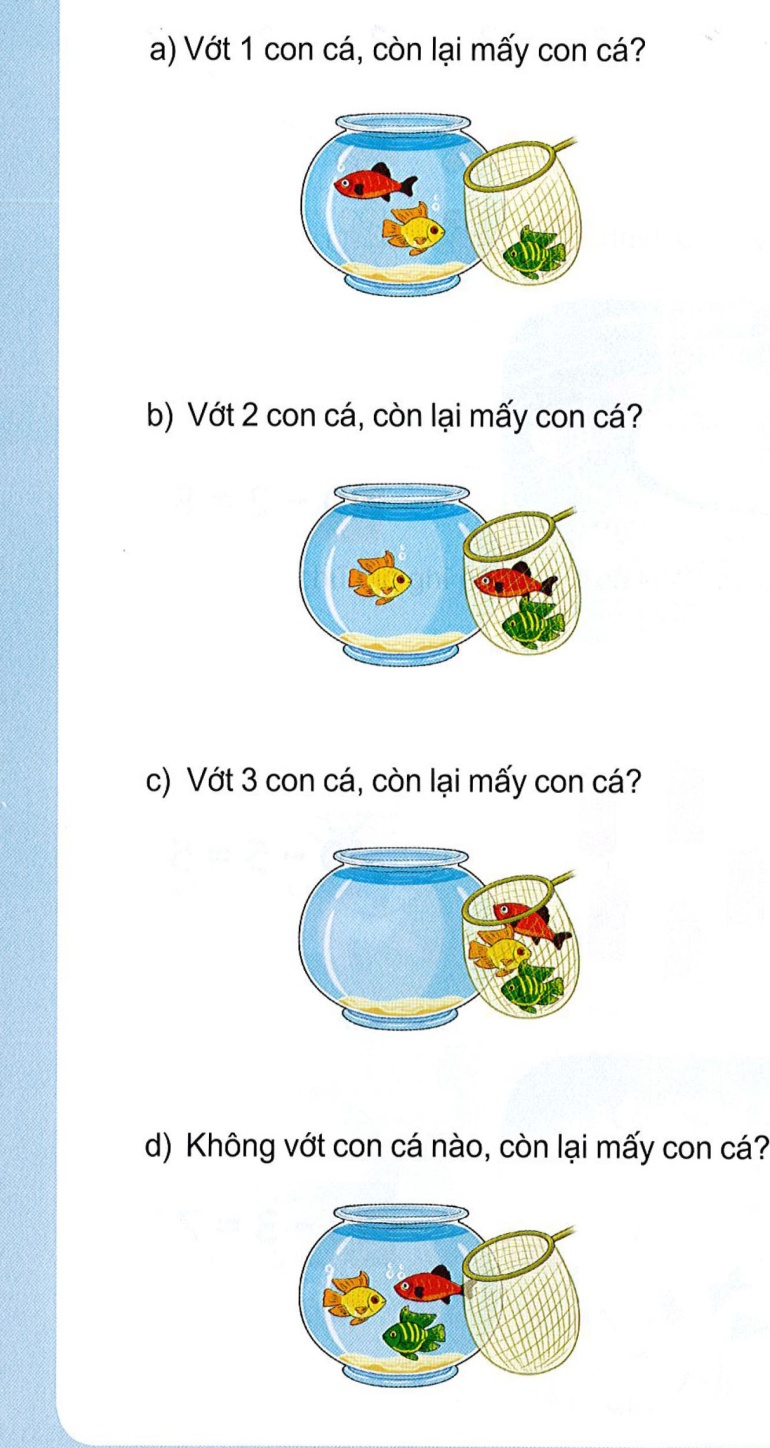 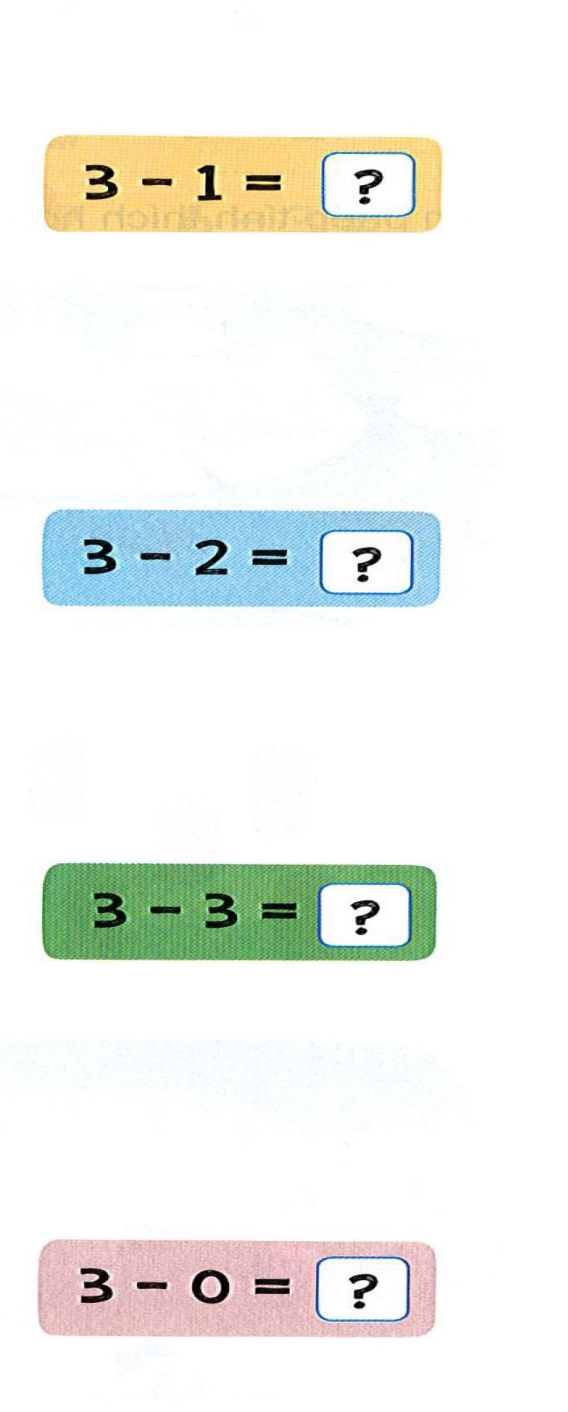 2
1
0
3
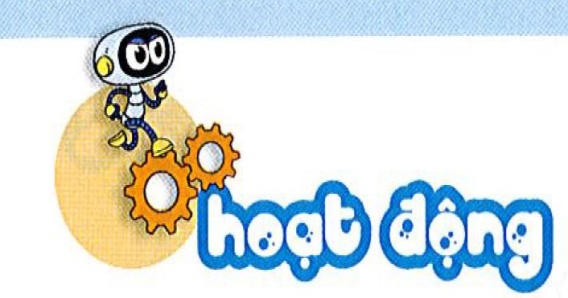 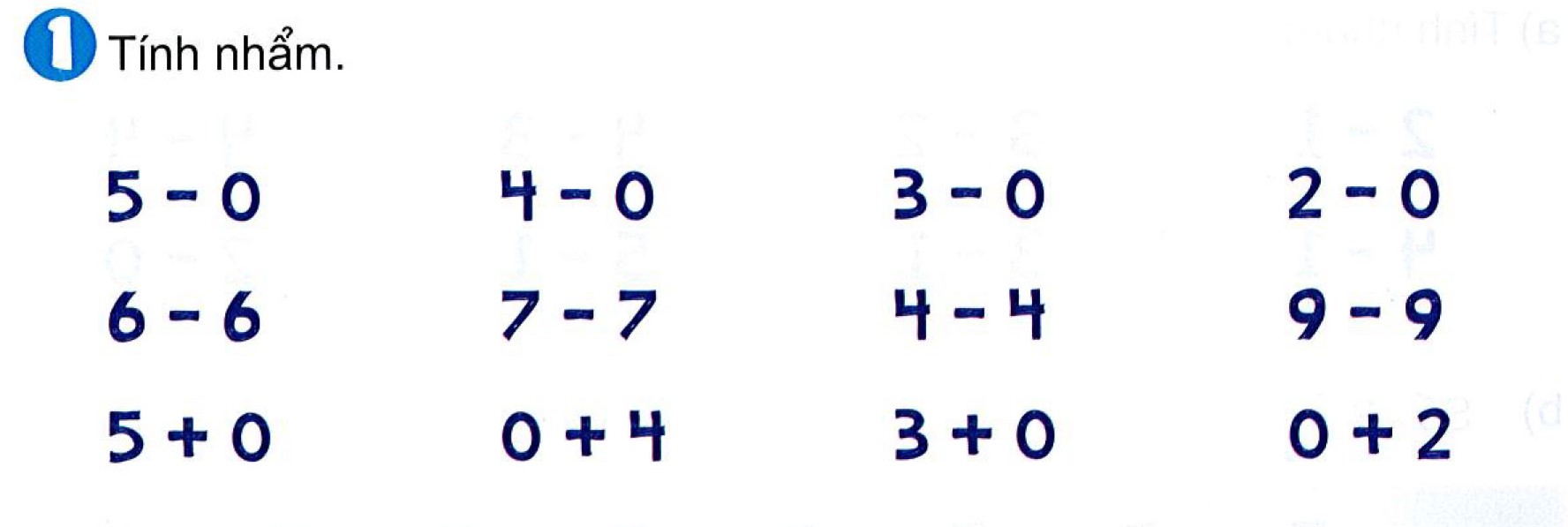 = 5
= 4
= 3
= 2
= 0
= 0
= 0
= 0
= 3
= 2
= 5
= 4
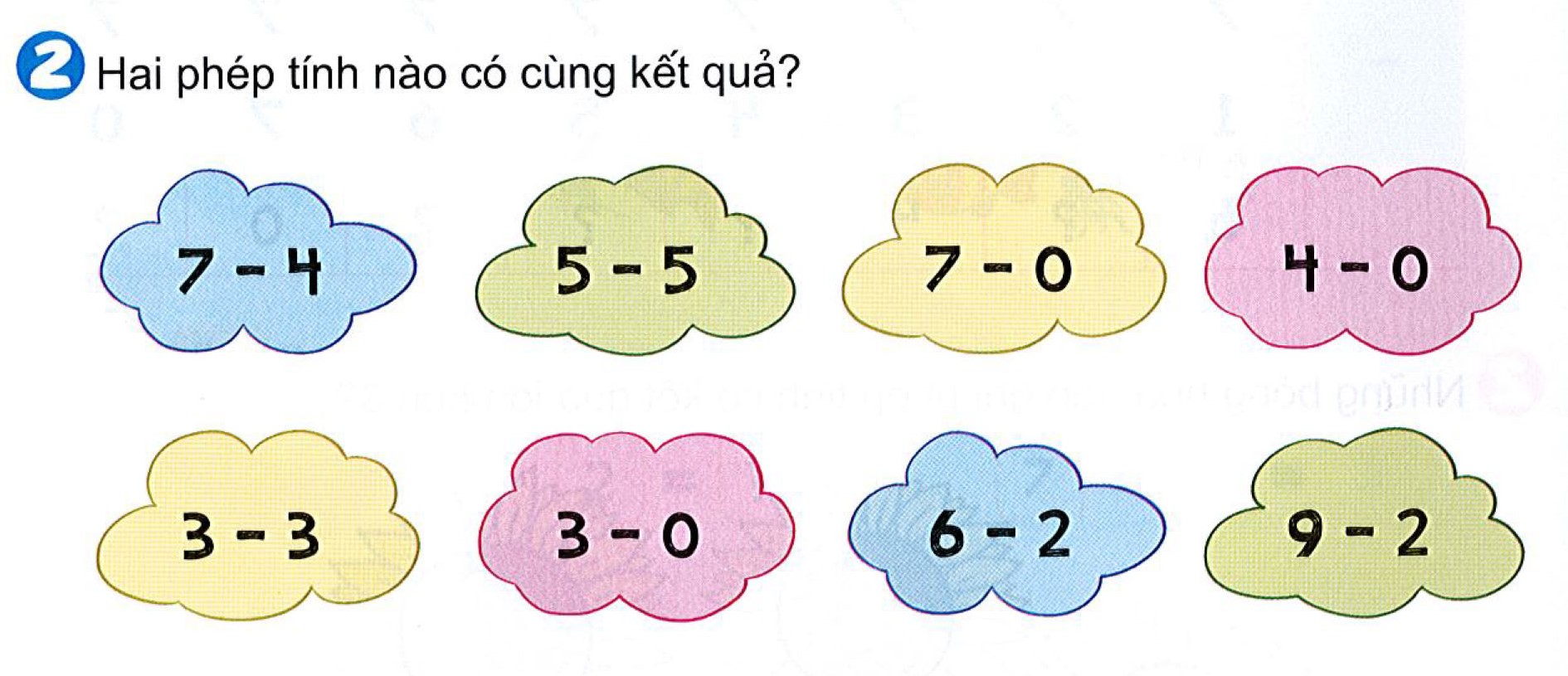 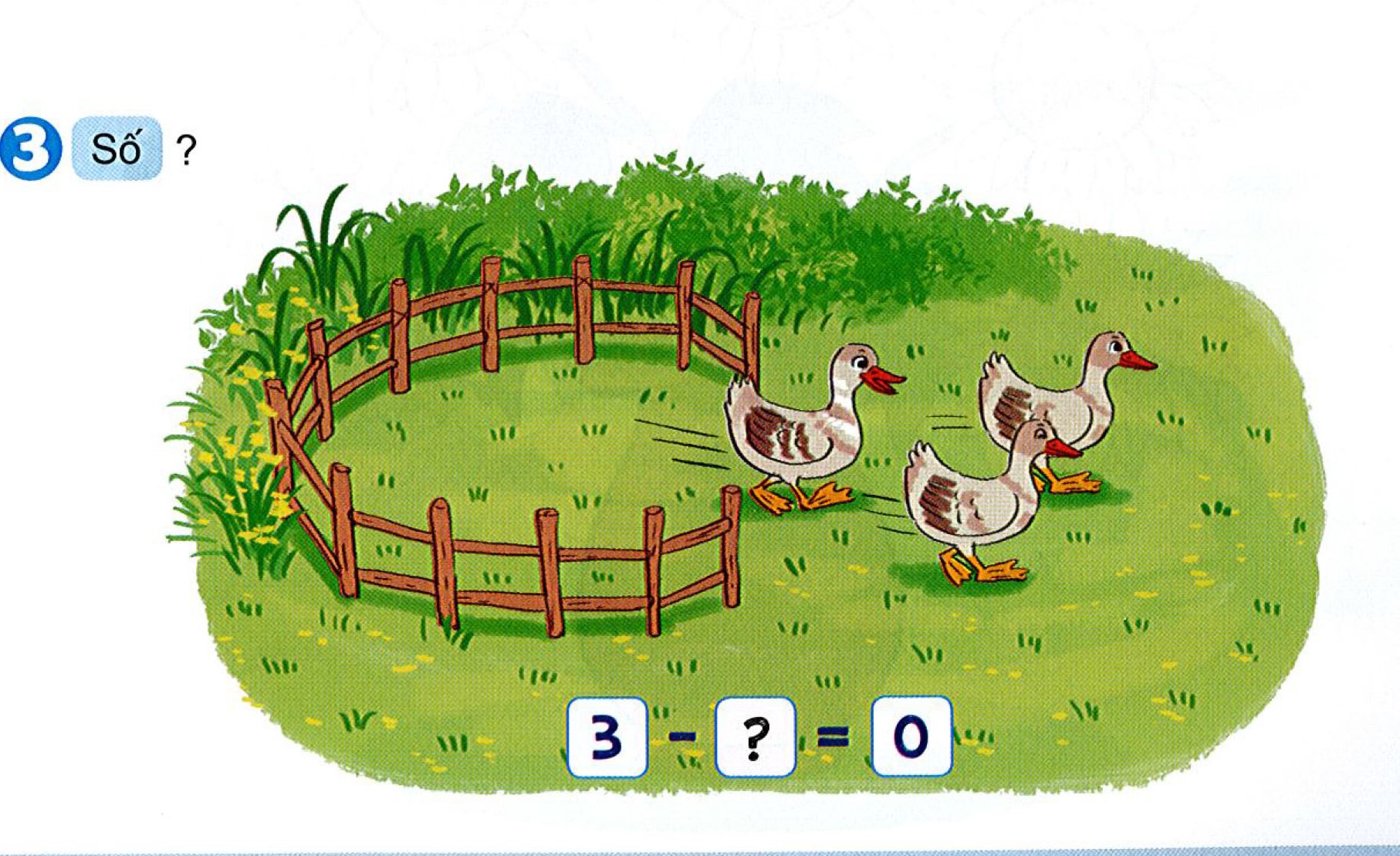 3
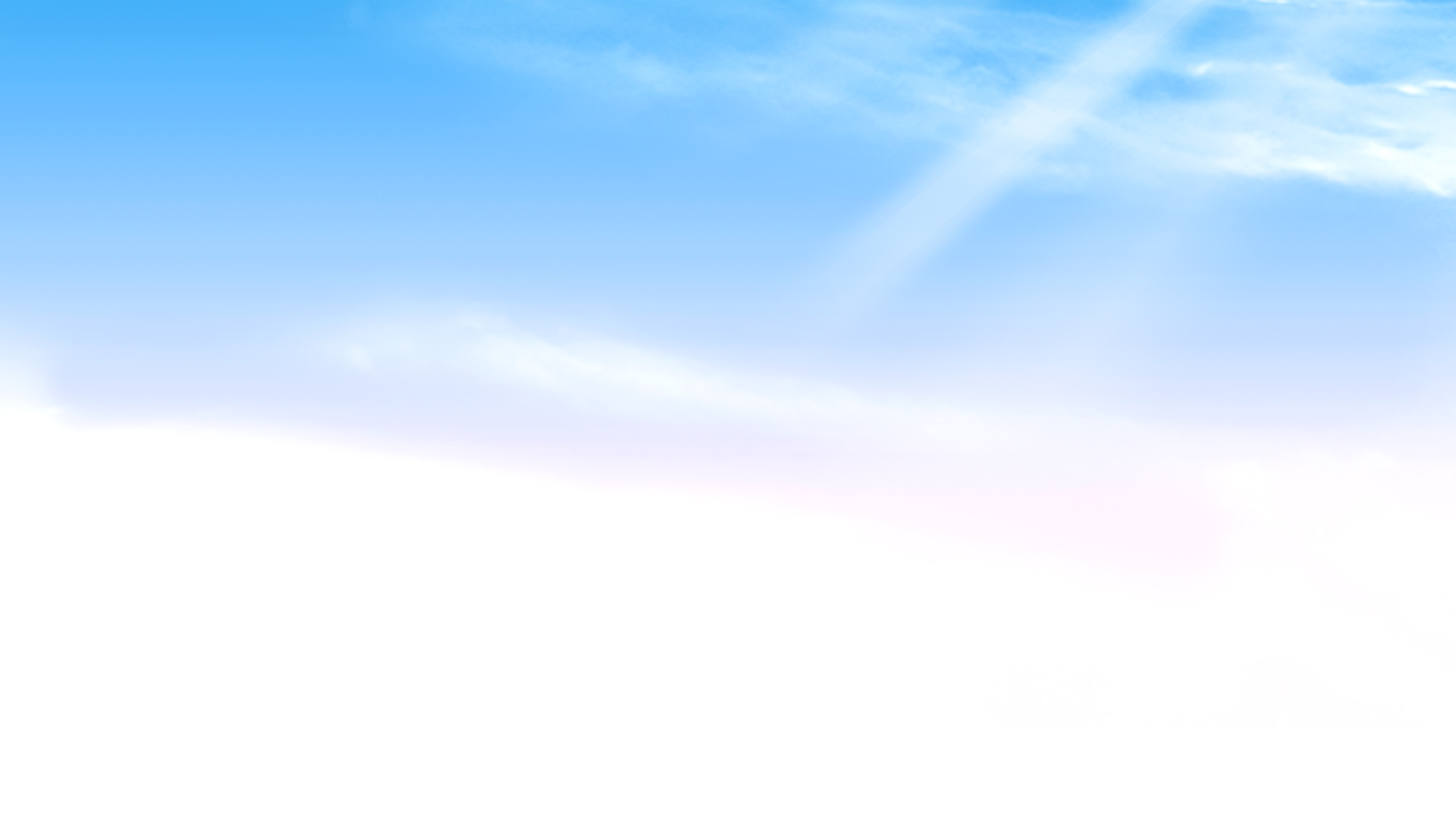 Tiết 5
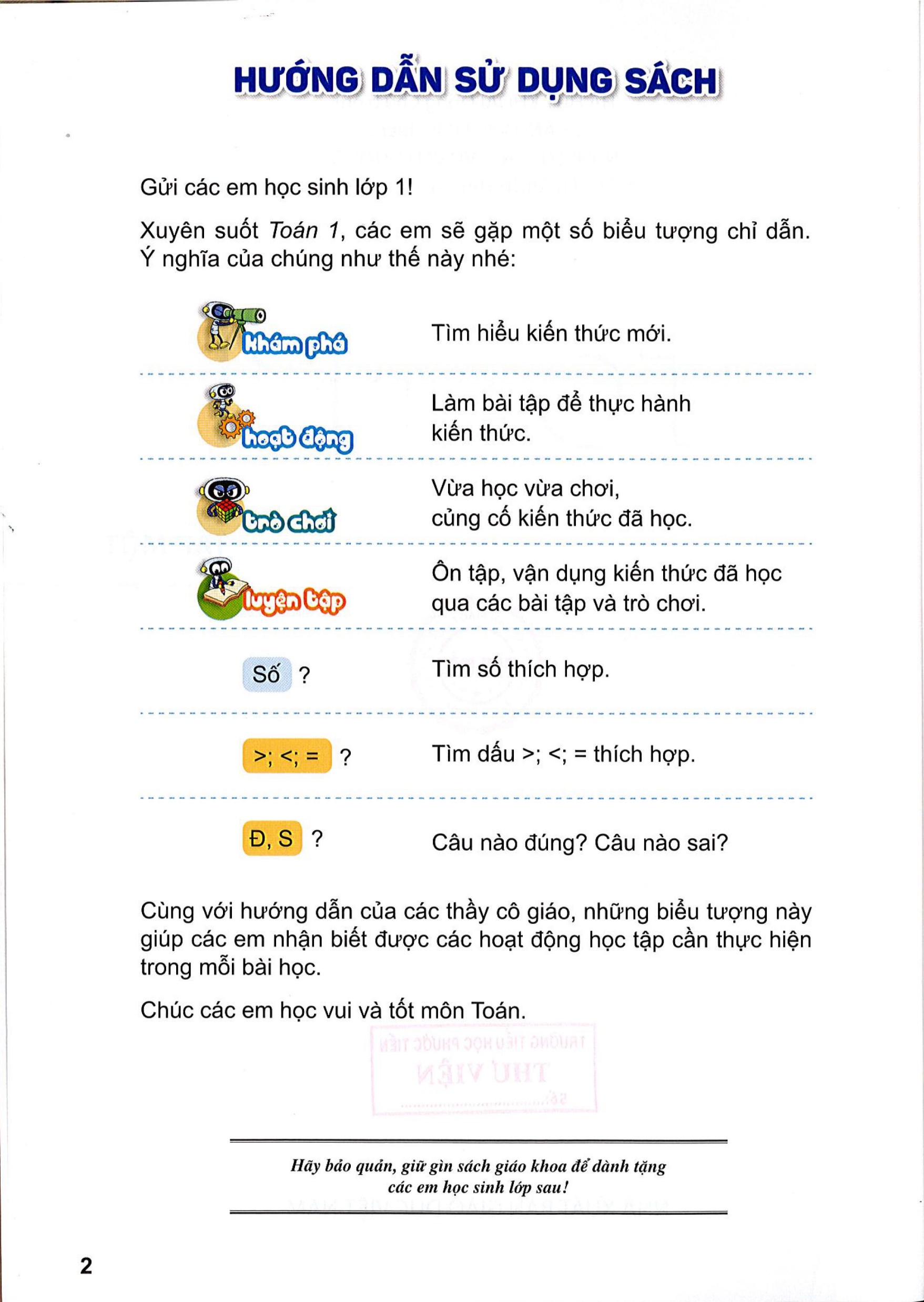 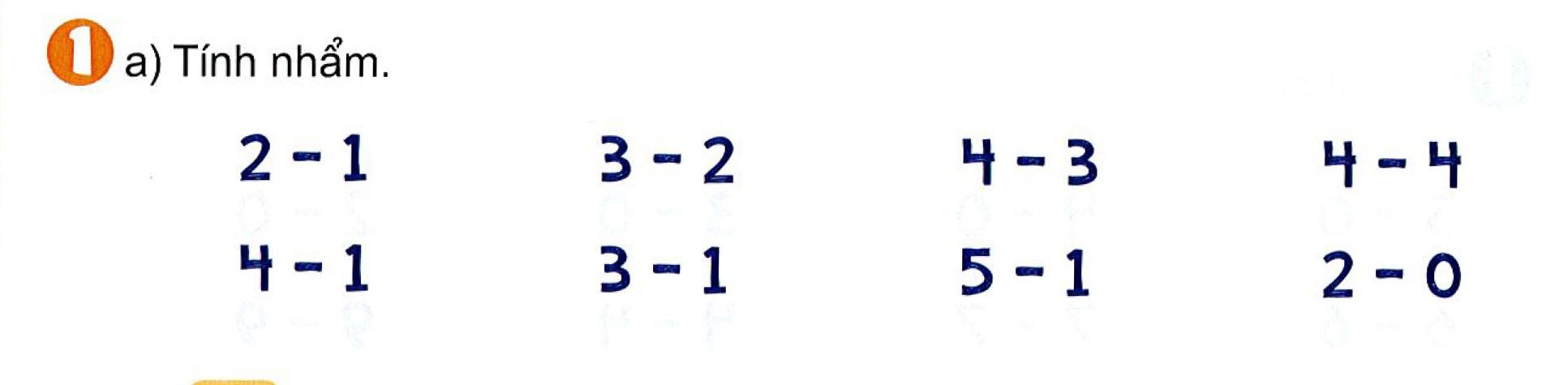 = 1
= 1
= 0
= 1
= 3
= 2
= 4
= 2
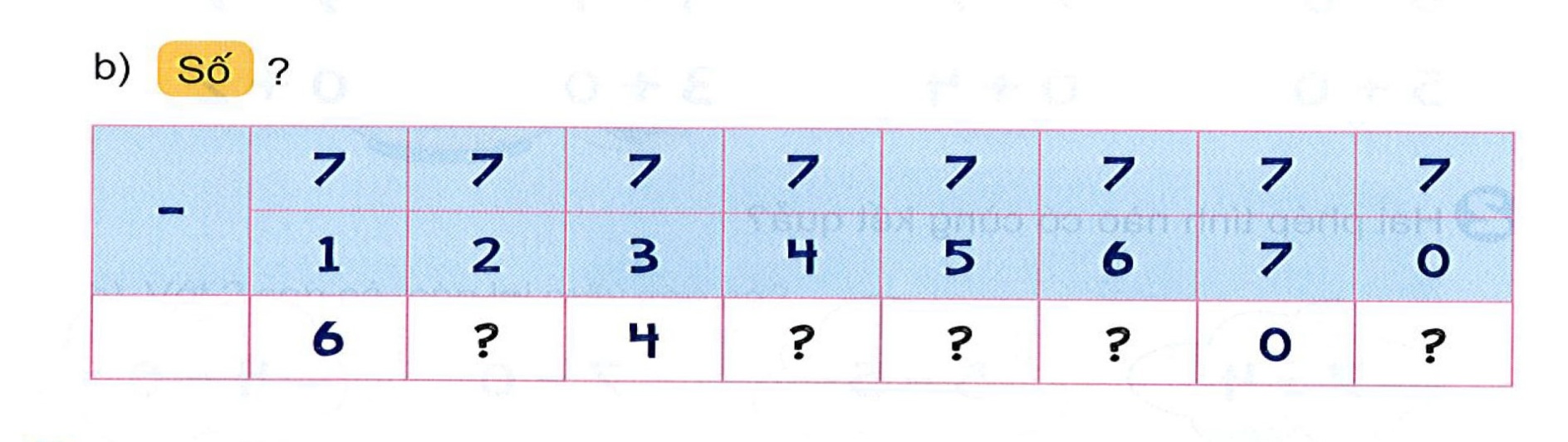 5
4
3
2
1
7
0
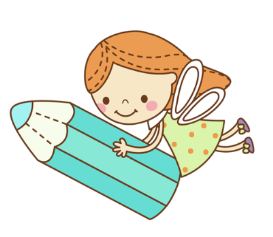 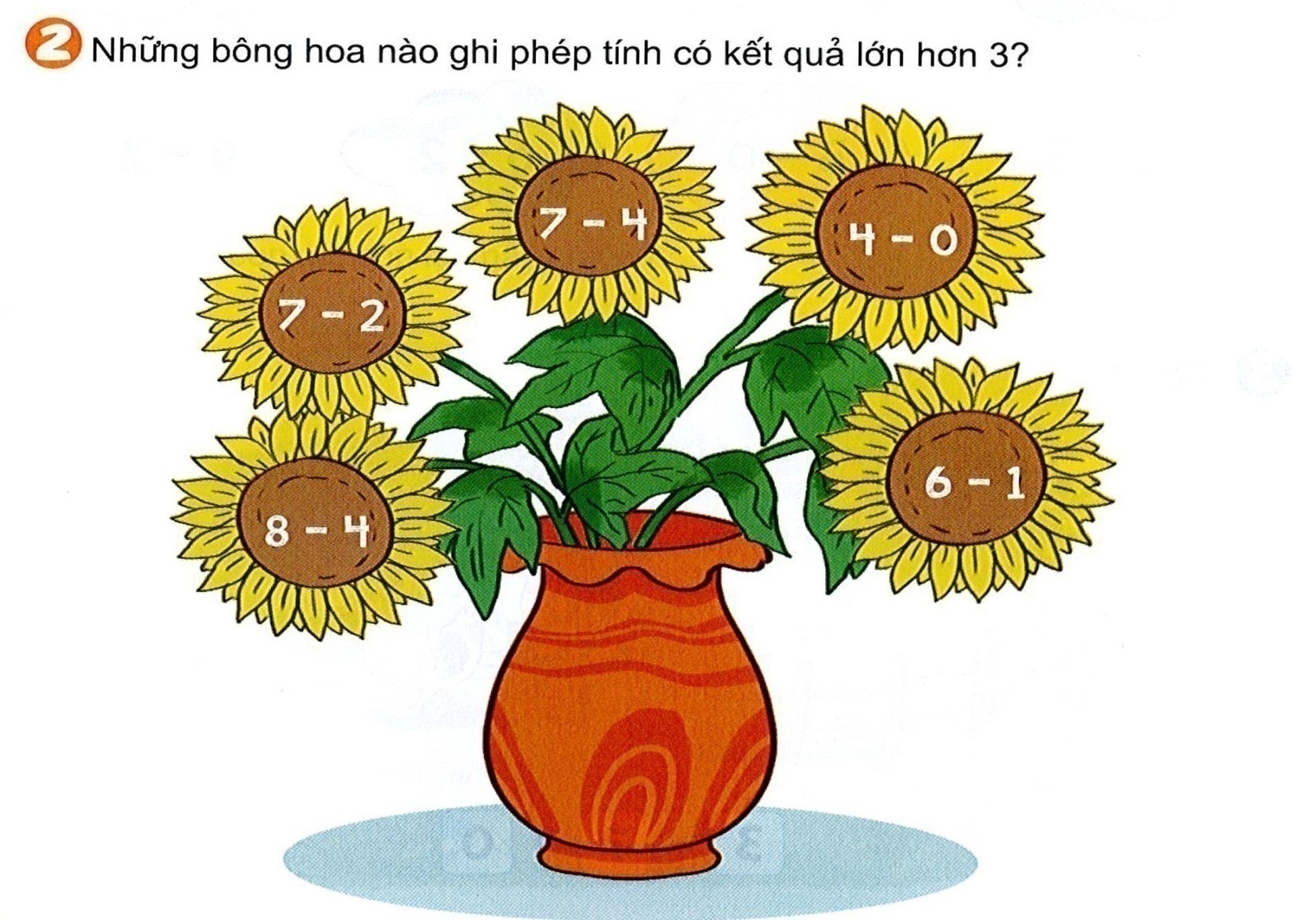 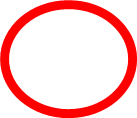 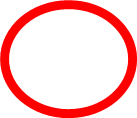 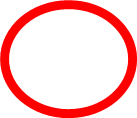 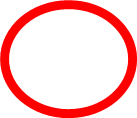 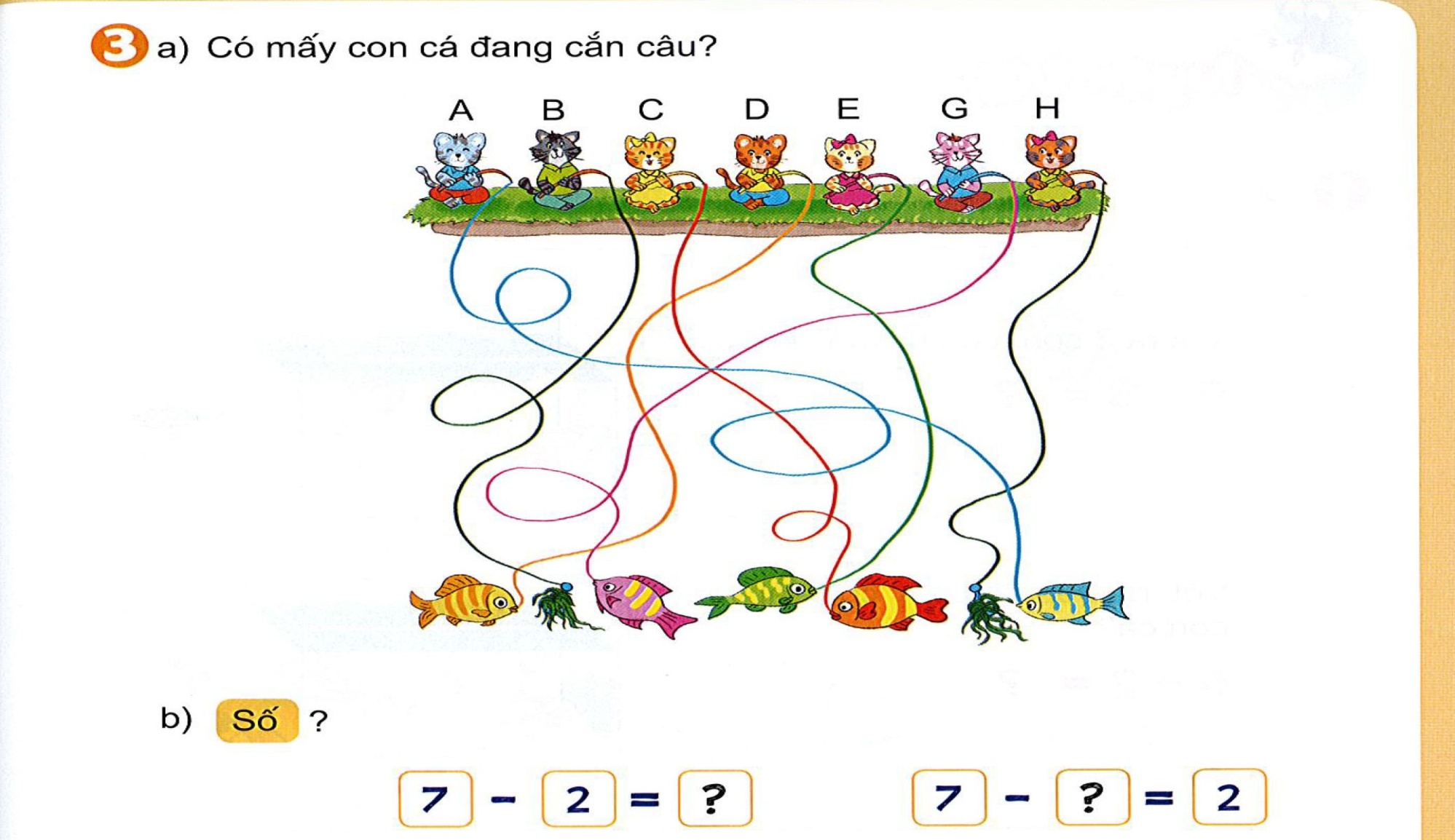 Có 5 con cá đang cắn câu
5
5
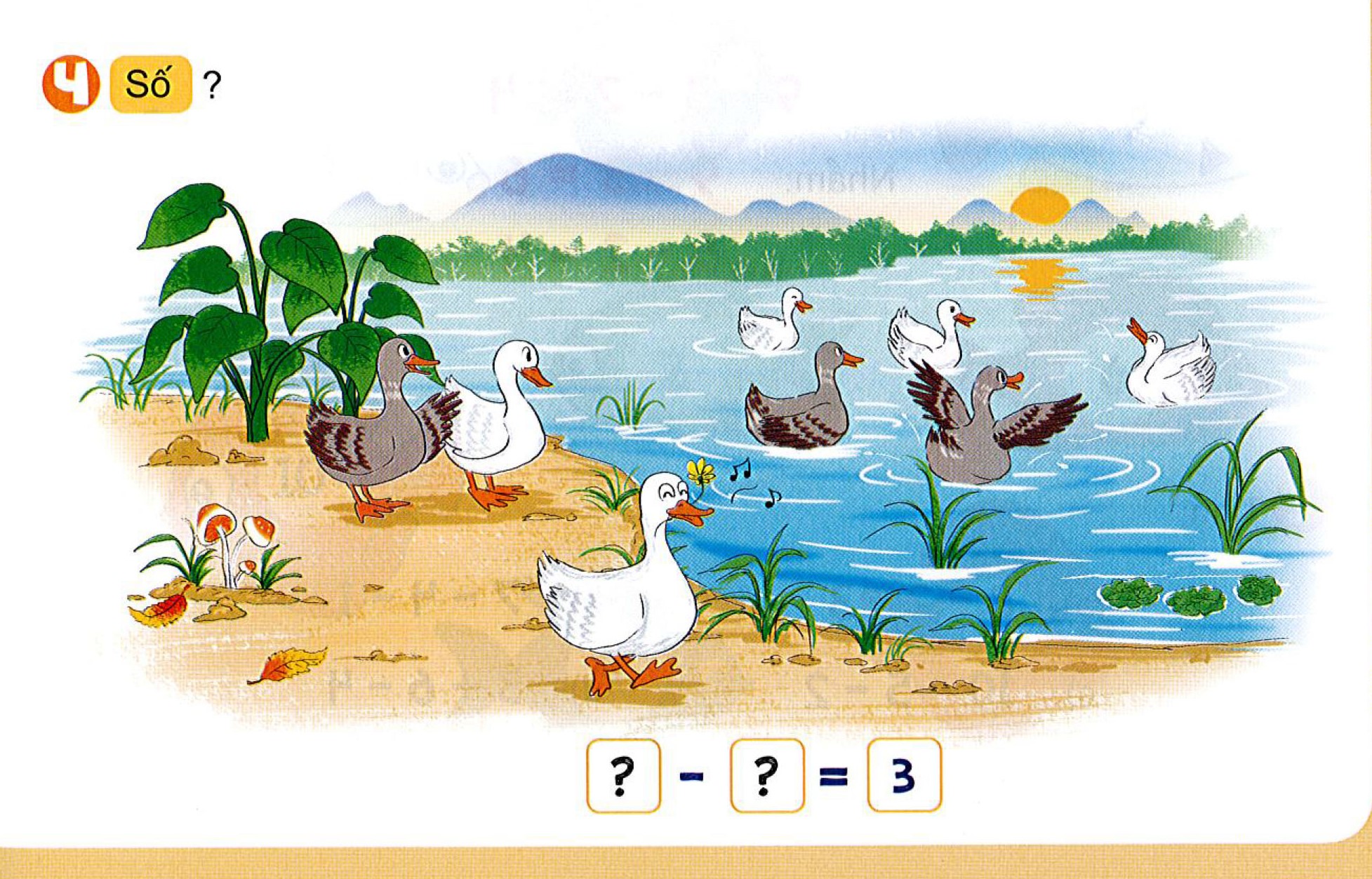 8
5
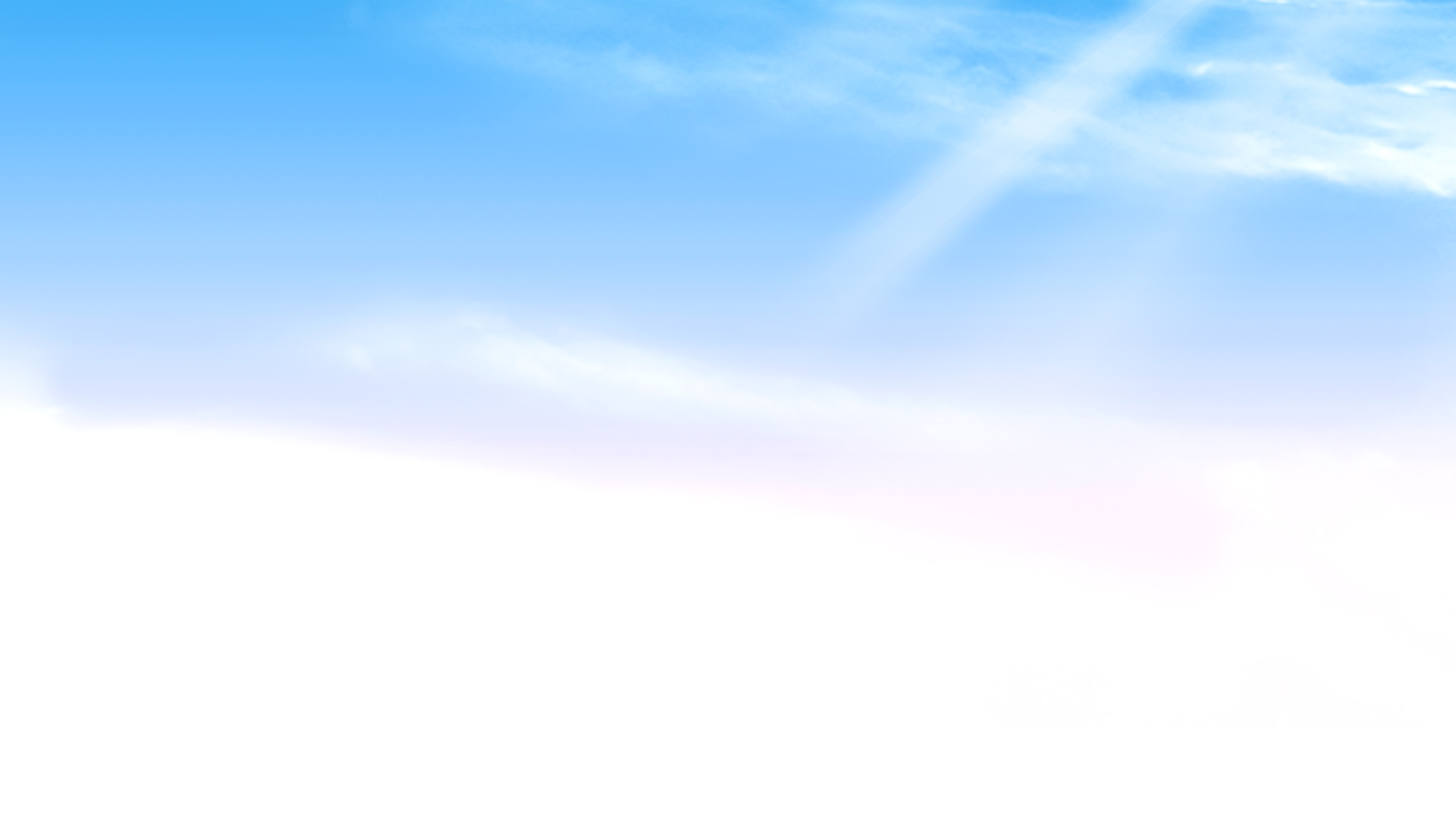 Tiết 6
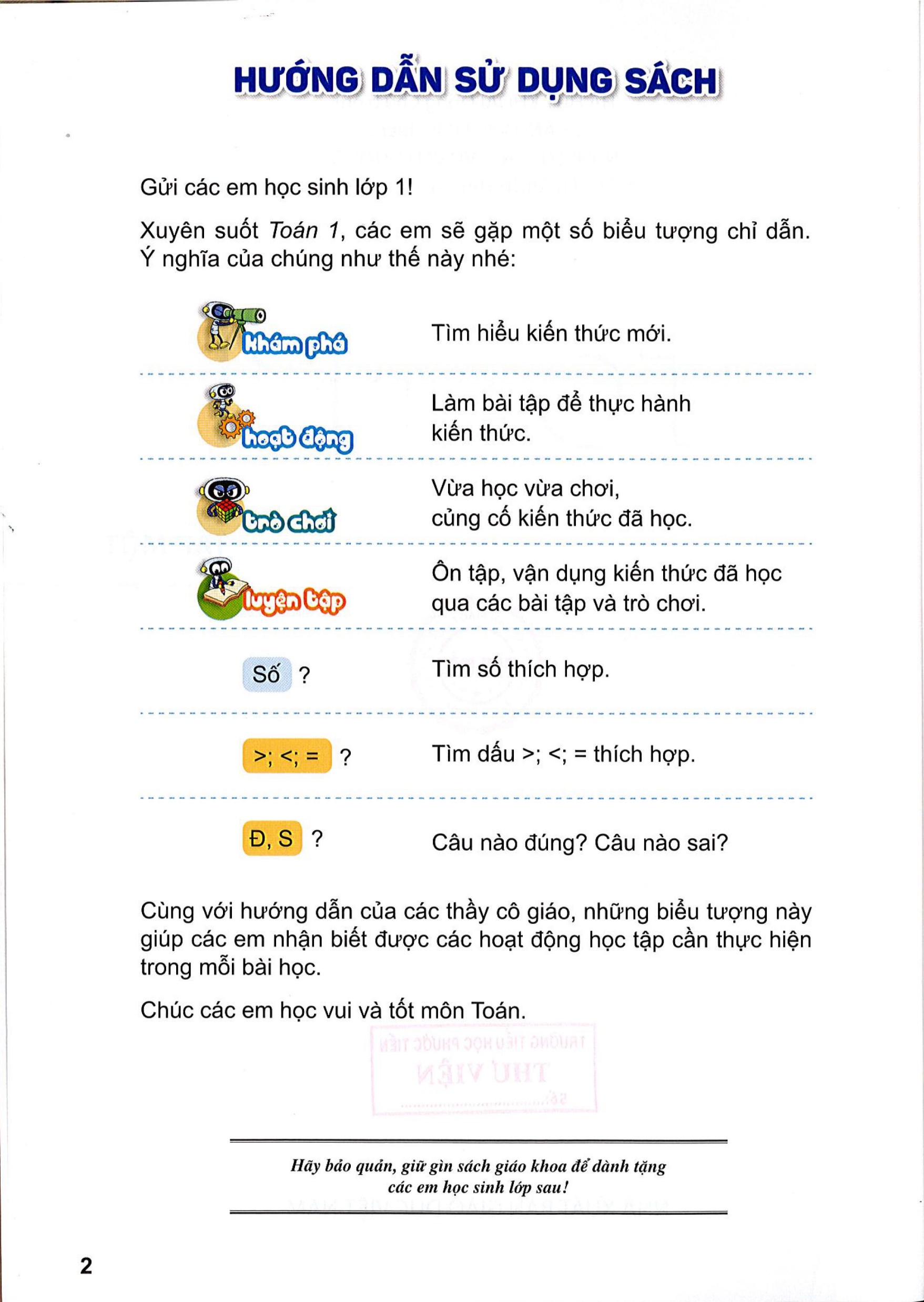 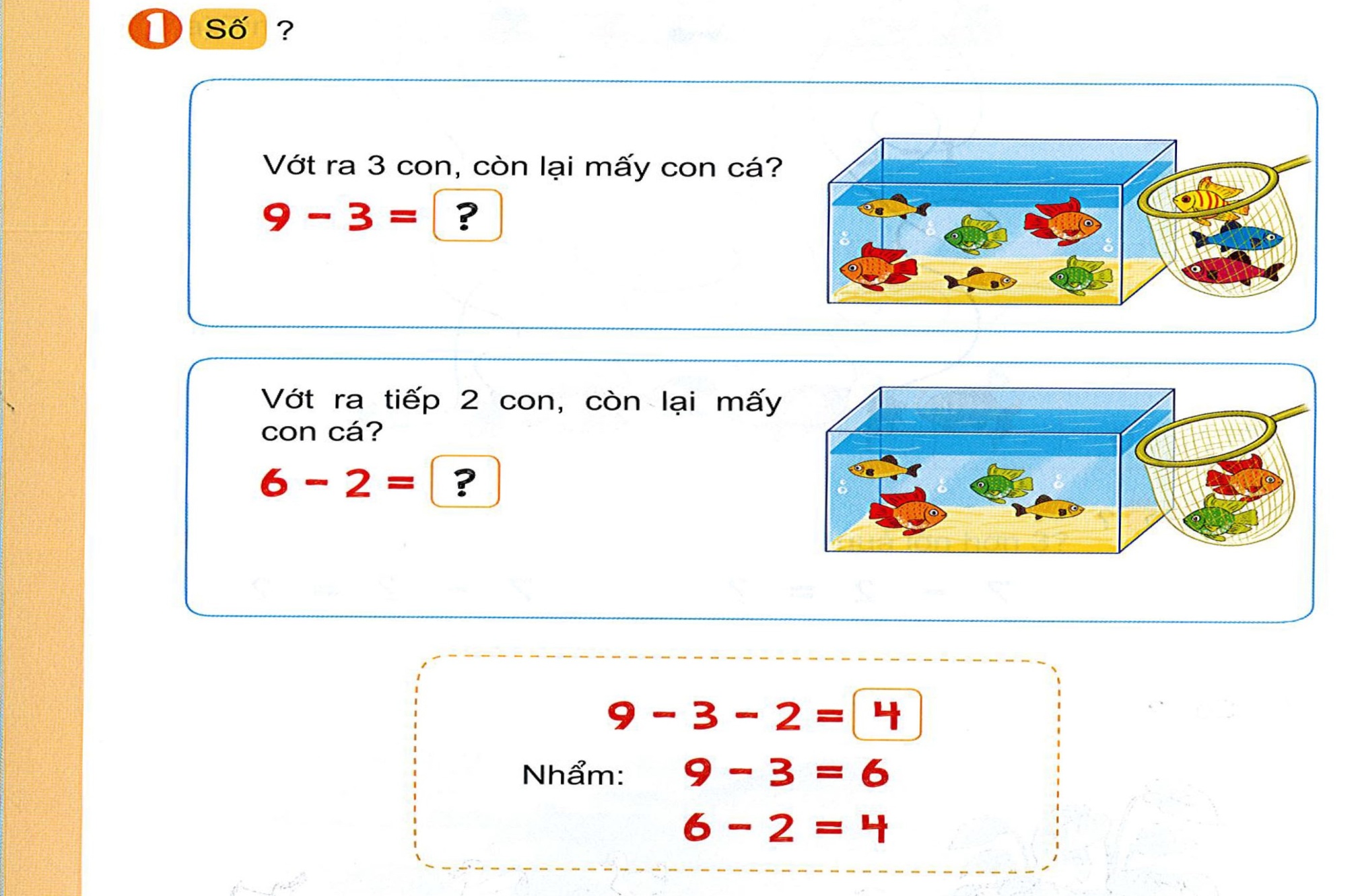 6
4
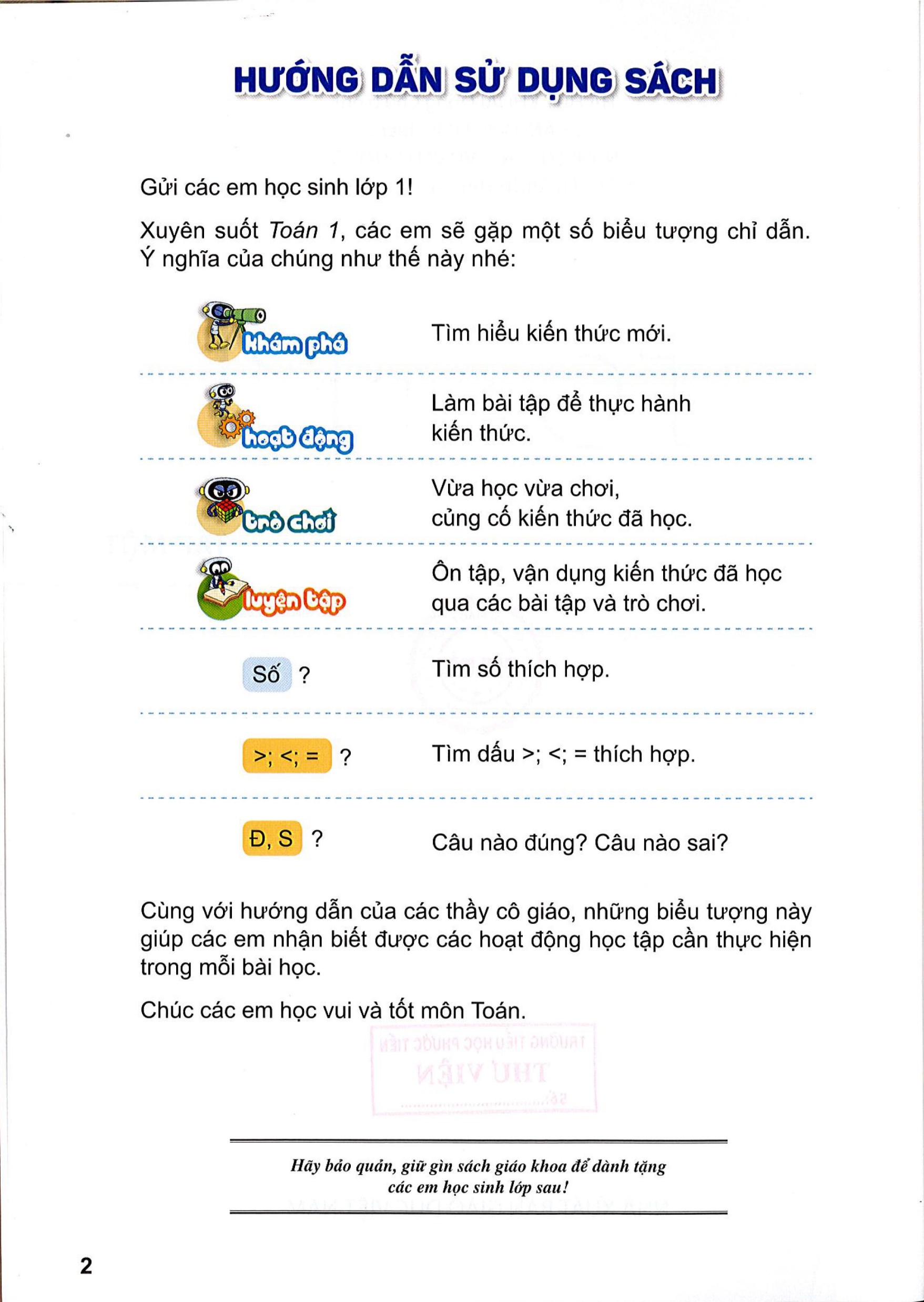 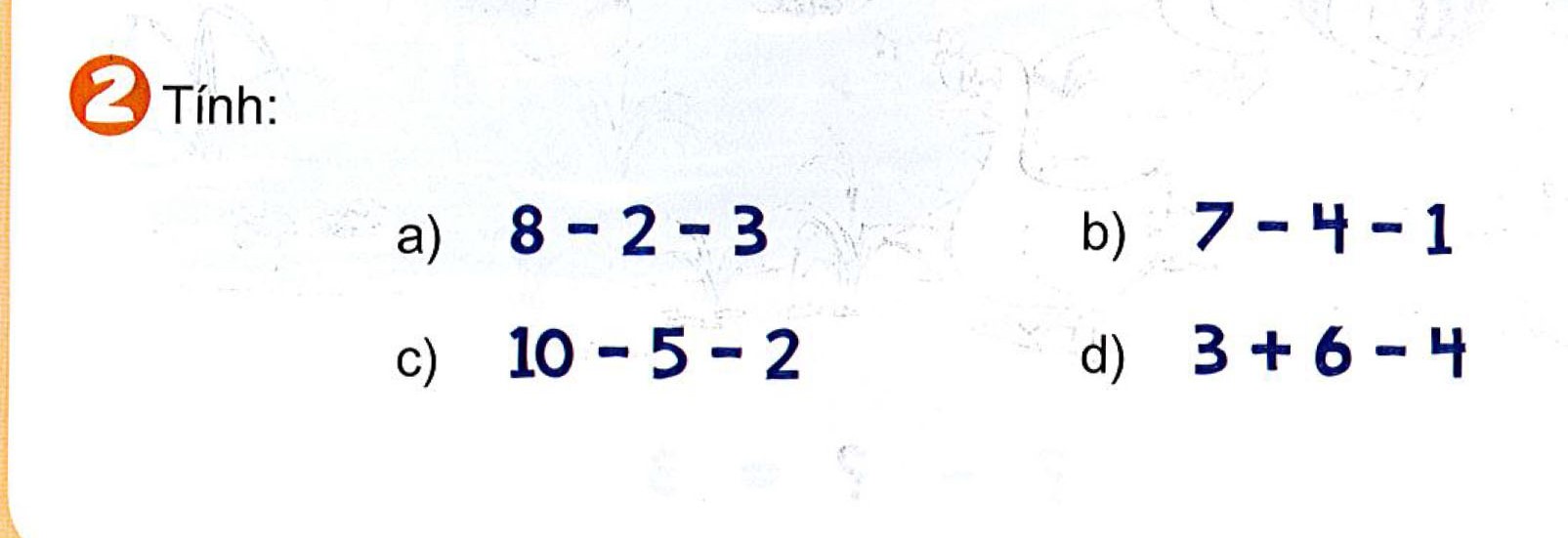 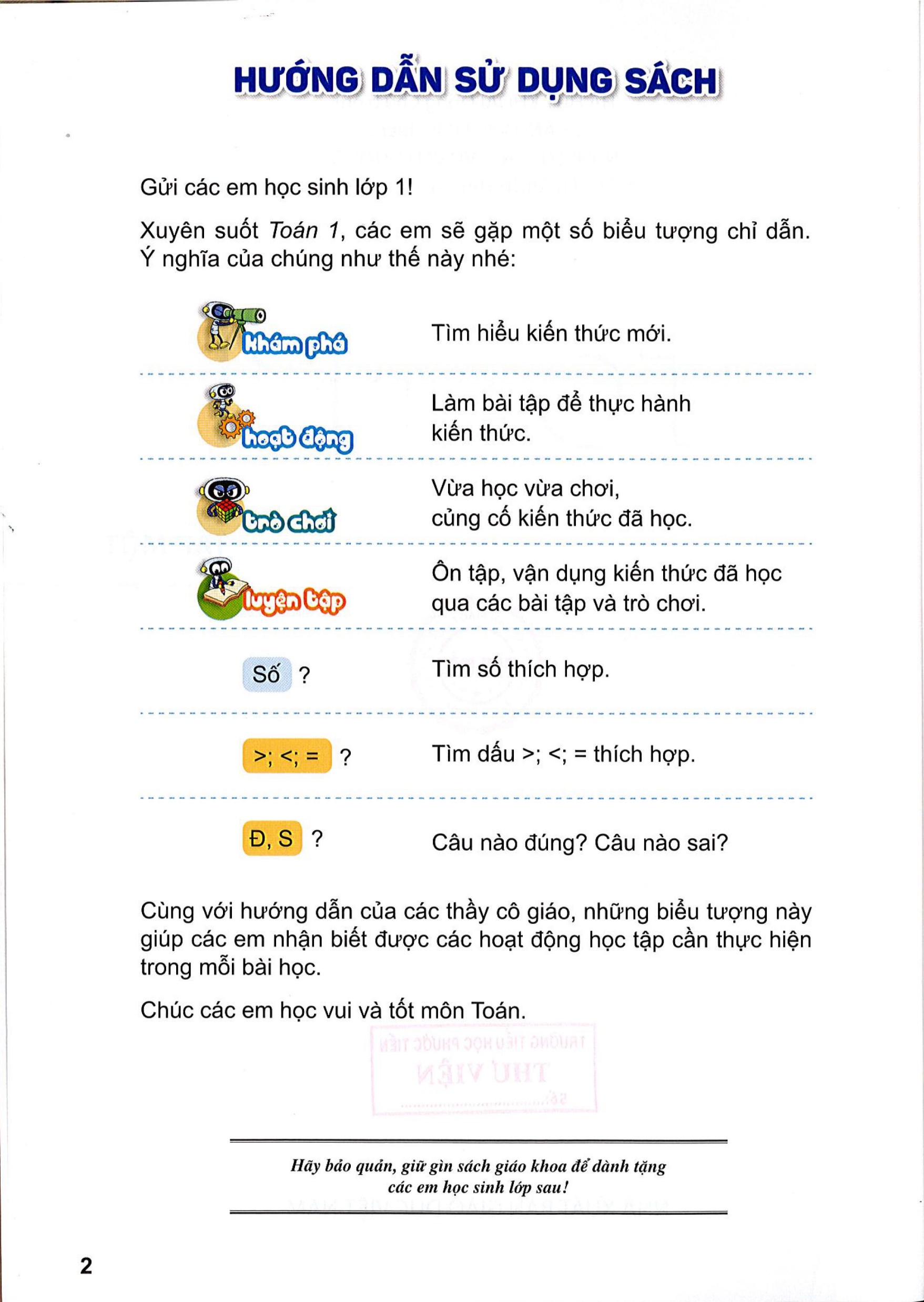 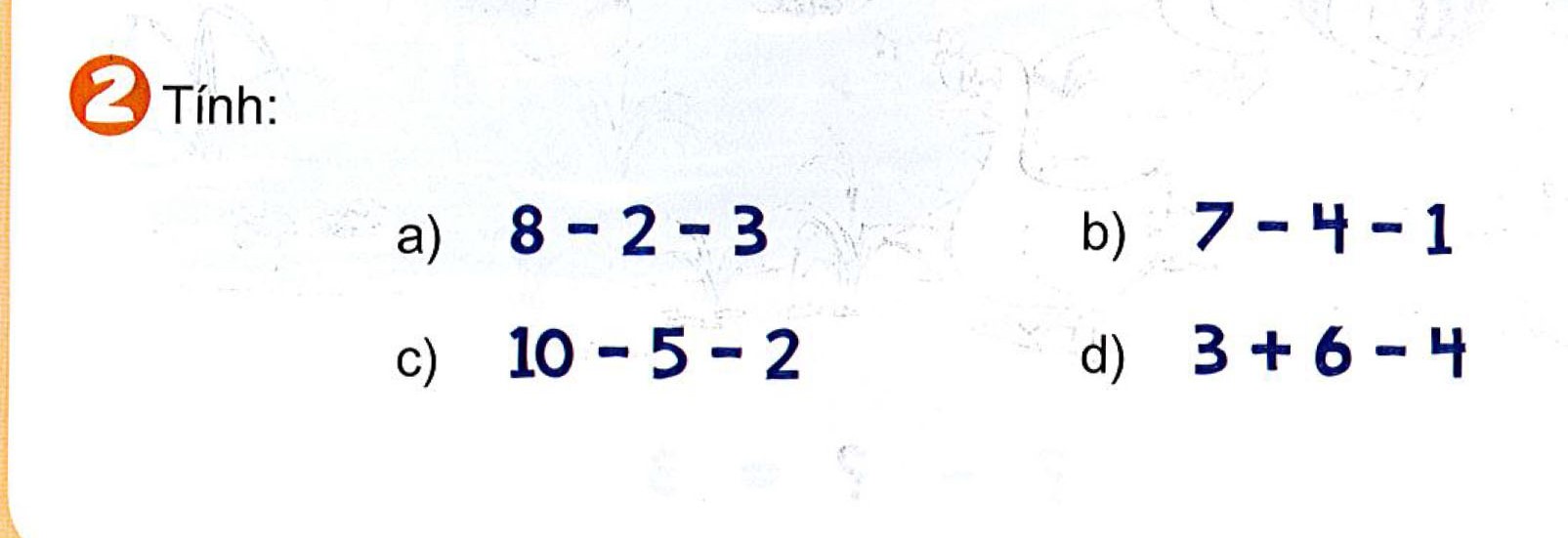 = 2
= 3
- 3
= 3
5
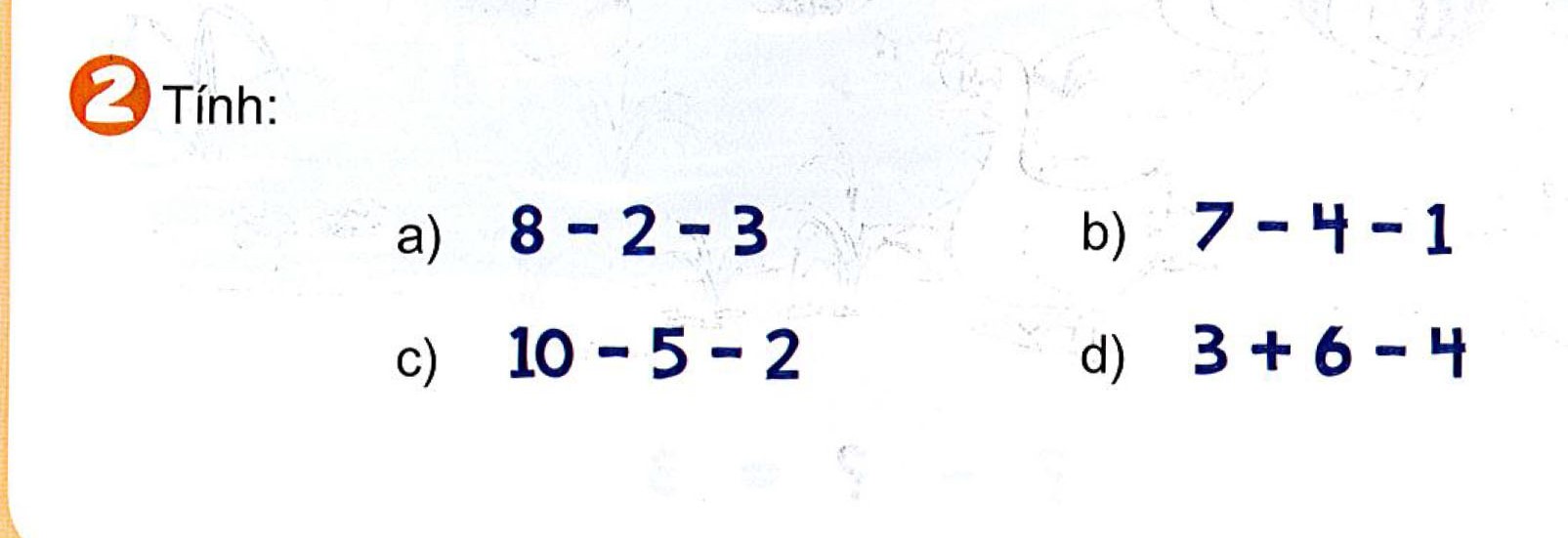 = 5
= 3
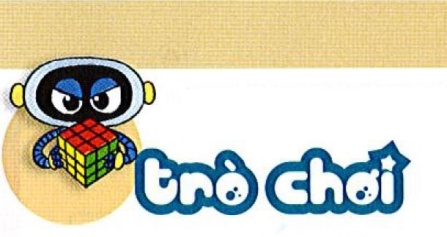 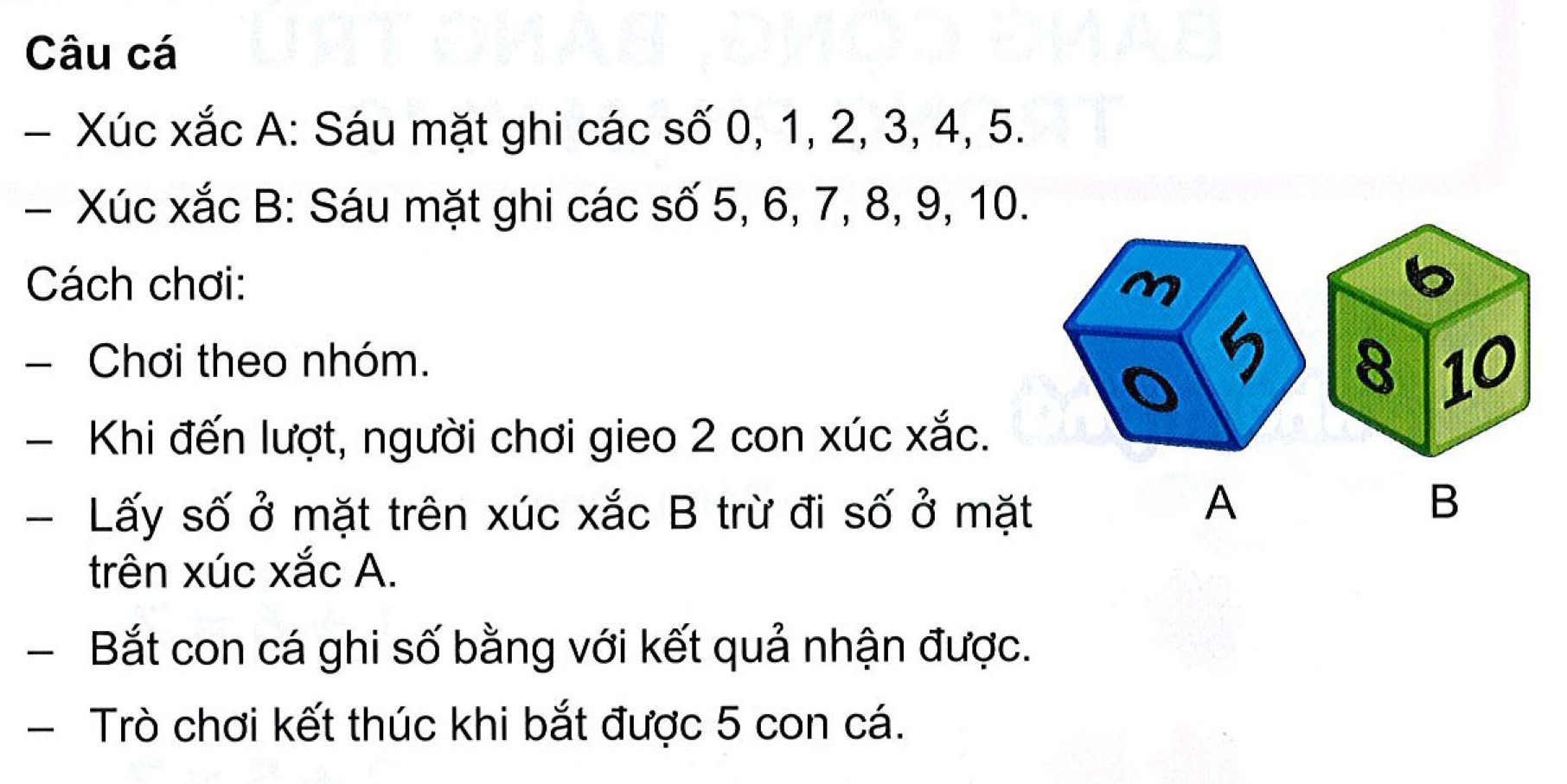 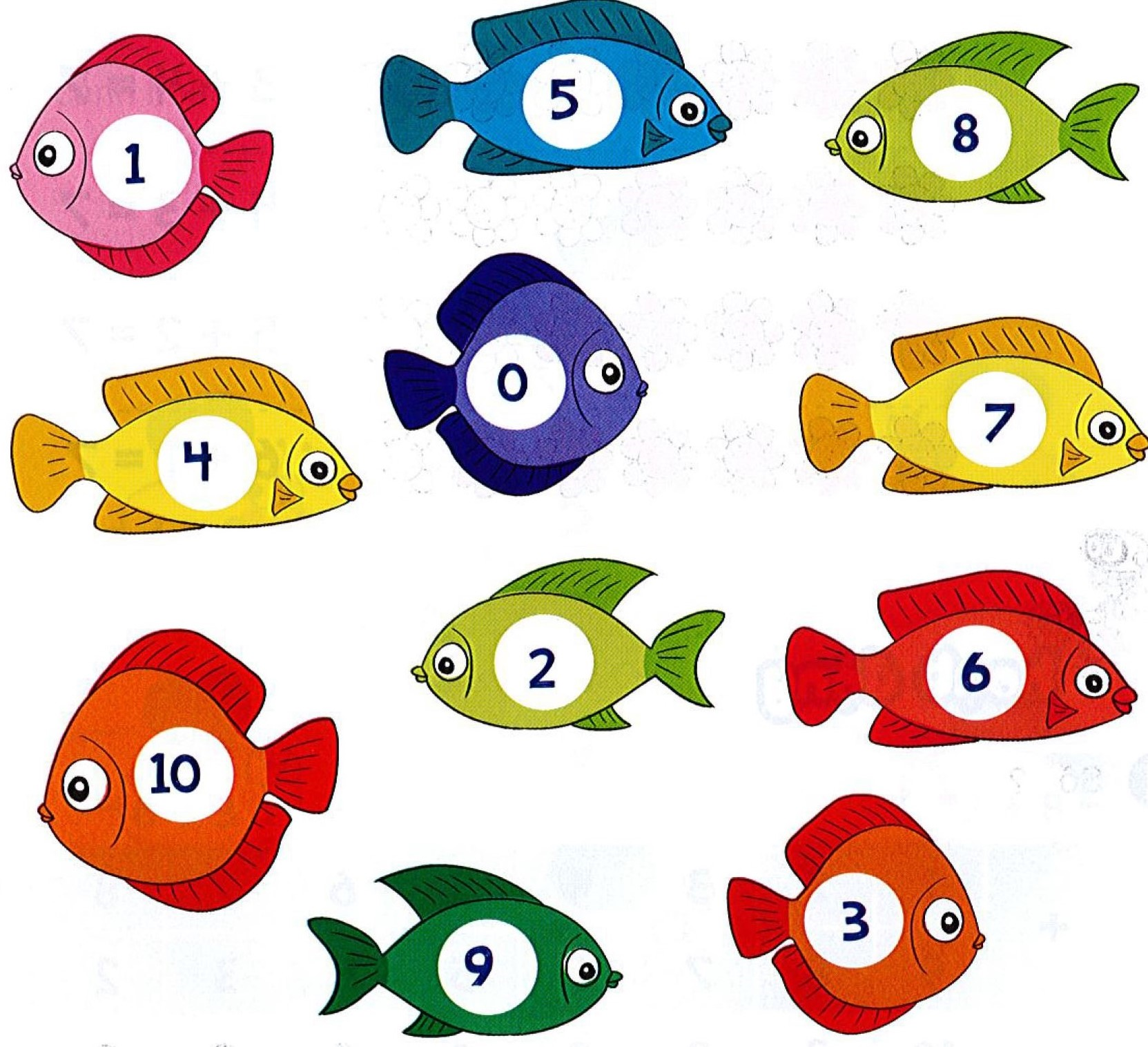 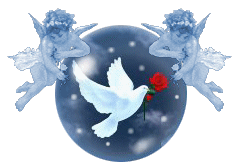 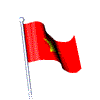 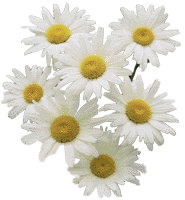 a
TH HỨA TẠO
Chúc quý thầy cô mạnh khỏe.
Chúc các em chăm ngoan, học giỏi.
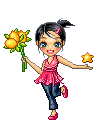 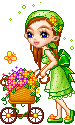 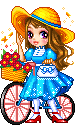 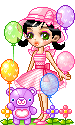 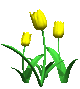 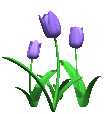 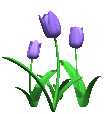 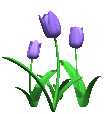 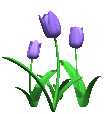 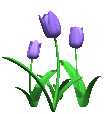 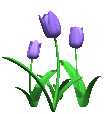 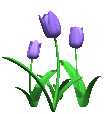 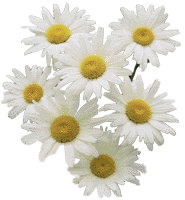